МБДОУ Детский сад № 40 г. Иркутск
Развитие творческих способностей детей младшего дошкольного возраста в продуктивной виды деятельности.
Выполнили: Коломенчук Л.С
	       Якимова М.А
«Творчество не приходит к детям по какому-то наитию.
Творчеству надо учить.»
				(В.А.Сухомлинский)


«Надо развивать творческое начало у всех, чтобы мир не оставался таким, какой он есть, а преображался. Преображался к лучшему.»
							(Джанни Родари)
Если в детстве зажечь в детях огонёк творчества, он будет светить им в любом деле, котором они будут заниматься.
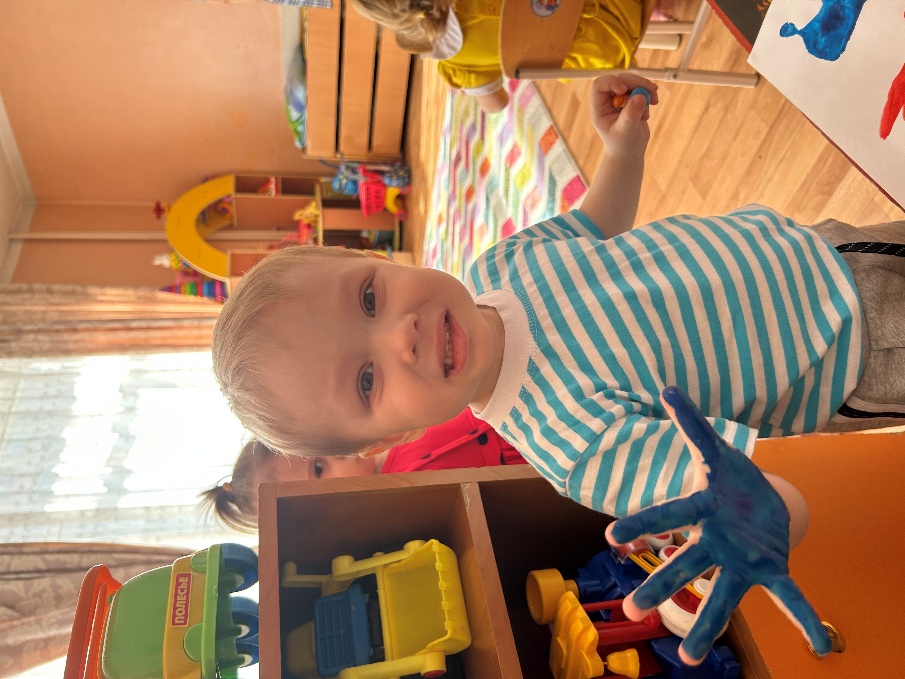 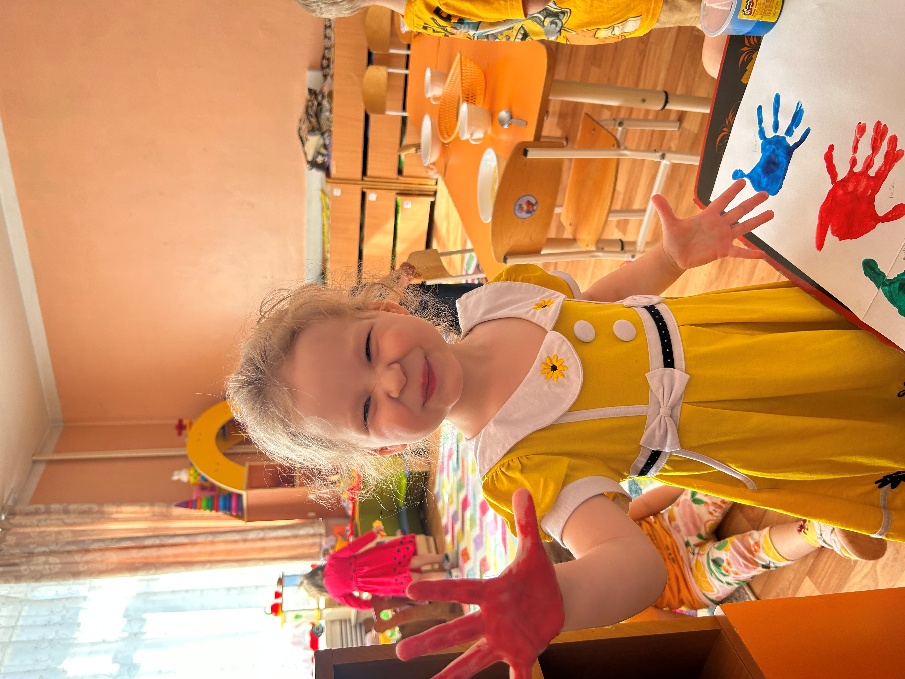 Актуальность
Развитие детского творчества является актуальной проблемой современной педагогики и ставит перед системой образования основную цель воспитания у подрастающего поколения творческого подхода к преобразованию окружающего мира, активности и самостоятельности мышления, способствующих достижению положительных изменений в жизни общества.
Цель:
развитие творческих способностей у детей дошкольного возраста через продуктивную деятельность;

создание каждому ребенку возможностей для развития творческих способностей и активной практики в продуктивных видах деятельности.
Задачи:
Формировать творческое мышление детей;
Развивать устойчивый интерес к продуктивным видам деятельности;
Развивать мелкую мускулатуру рук;
Знакомить детей в различными видами продуктивной деятельности, многообразием художественных материалов и приёмам работы с ними;
Воспитывать внимание, аккуратность, целеустремленность, творческую самореализацию;
Способствовать активному вовлечению родителей в совместную деятельность с ребенком.
Творчество основано на желании ребенка сделать что-то, что до тебя еще никем не было сделано и сделать по-новому, по-своемуОчень важно стимулировать развитие творческих способностей дошкольников.
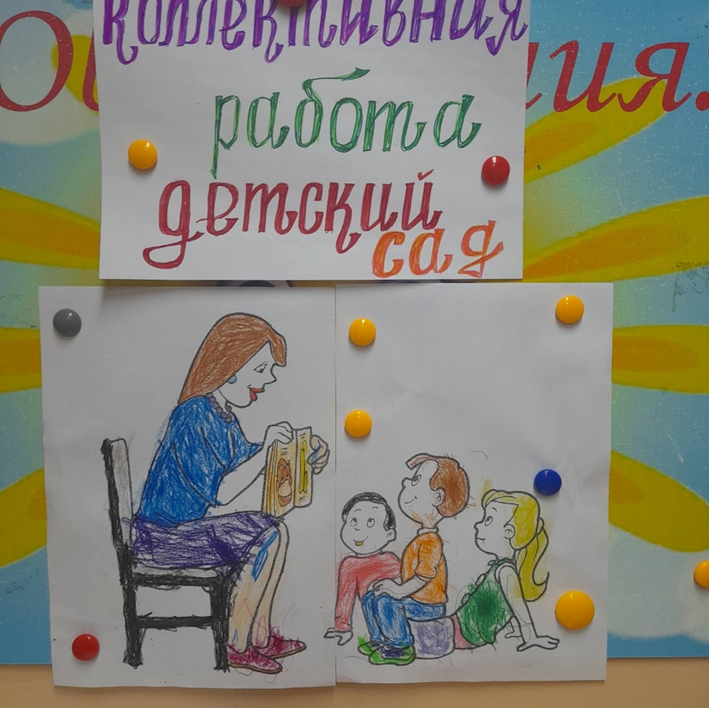 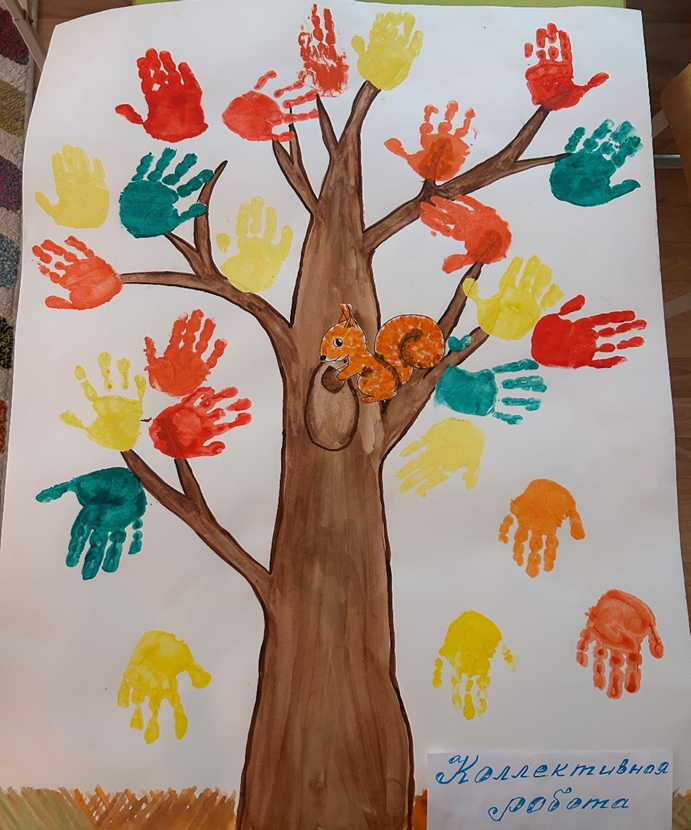 Необходимые способы стимулирования творческих способностей детей дошкольного возраста
обеспечение благоприятной атмосферы в детском коллективе;
обогащение окружающей среды самыми разными инструментами и средствами художественной выразительности;
поощрение высказывания детьми оригинальных идей;
обеспечение широких возможностей для практики;
использование личного примера творческого подхода к решению проблем;
предоставление детям возможности активно задавать вопросы;
формирование у родителей понимания важности развития творческих способностей детей.
Свою работу по развитию творческих способностей детей младшего дошкольного возраста мы построили на следующих принципах:•	От простого к сложному, где предусмотрен переход от простых занятий к сложным.•	Принцип наглядности выражается в том, что у детей более развита наглядно-образная память, чем словесно-логическая, поэтому мышление опирается на восприятие или представление.•	Принцип индивидуализации обеспечивает вовлечение каждого ребенка в воспитательный процесс.
Продуктивные виды деятельности
Предметно-развивающая среда в группе
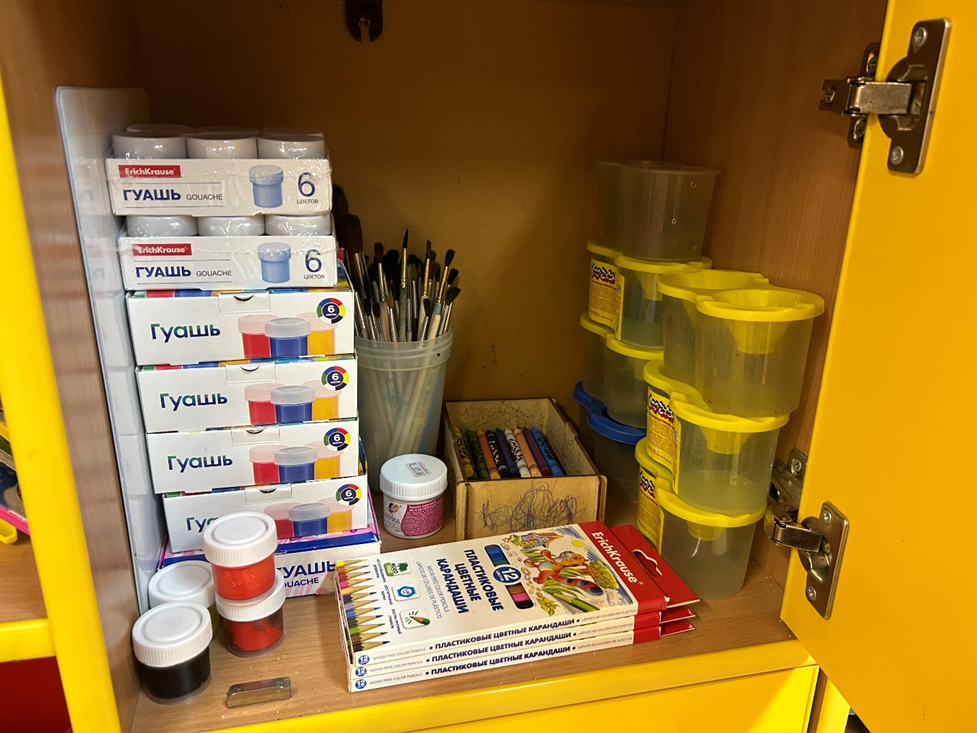 Центр рисования.
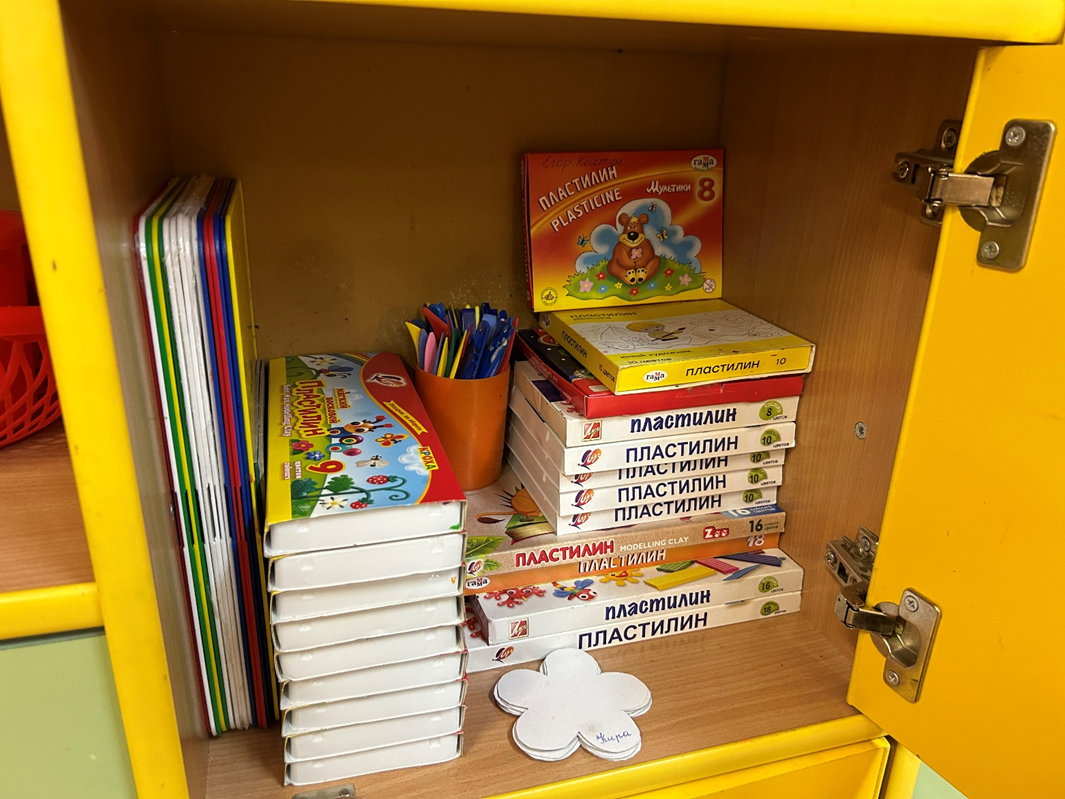 Центр лепки.
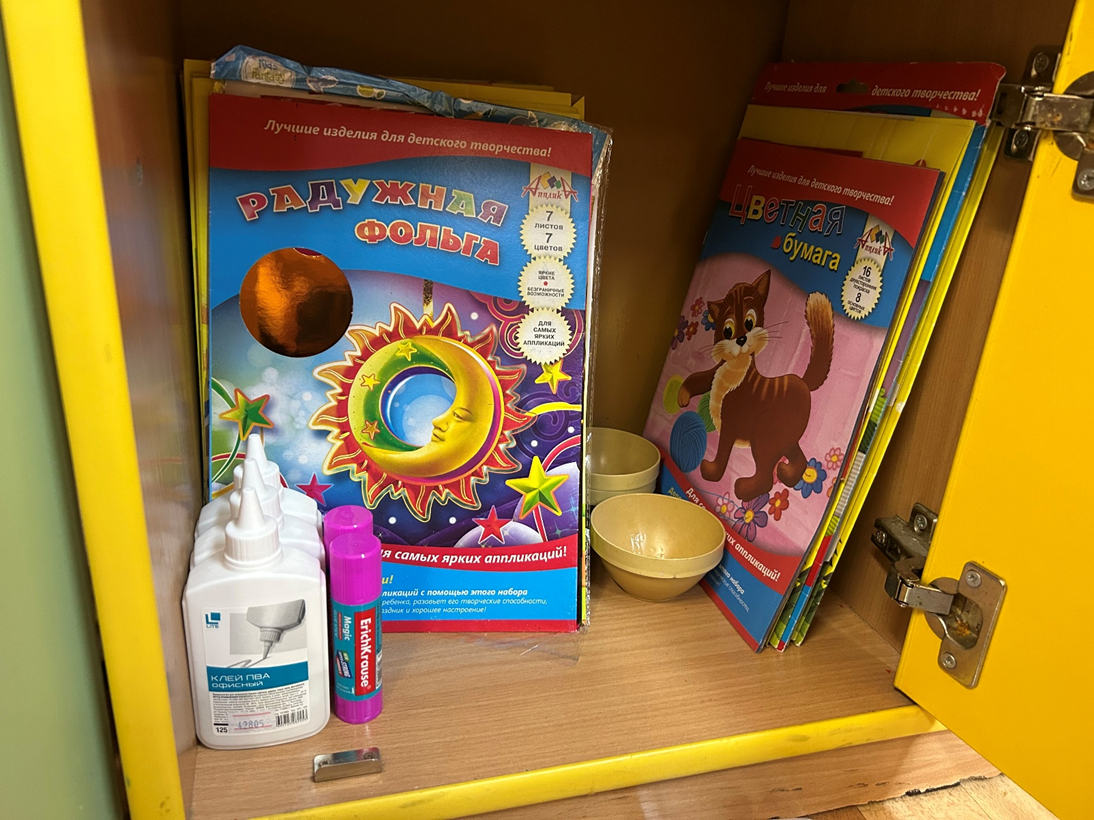 Центр аппликации.
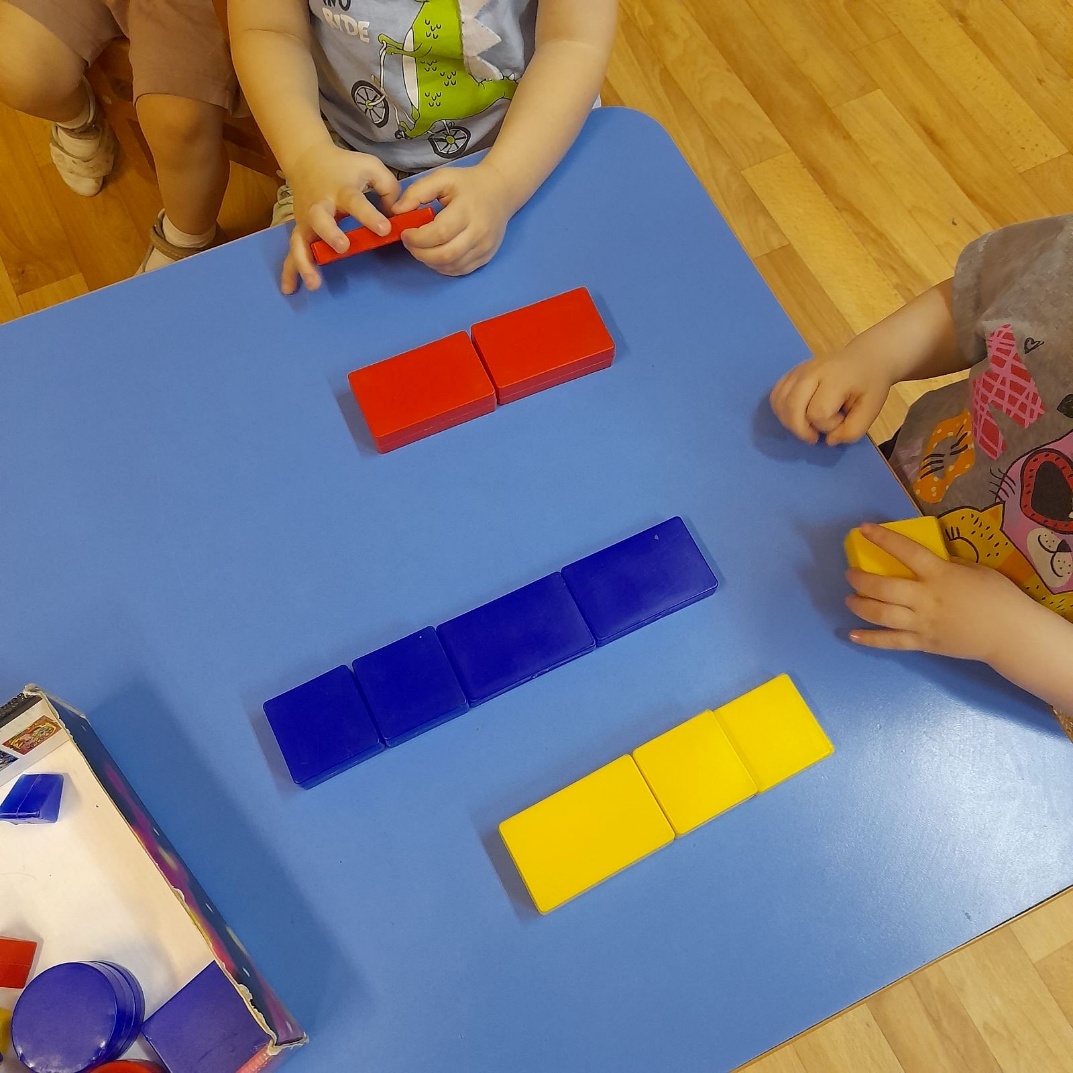 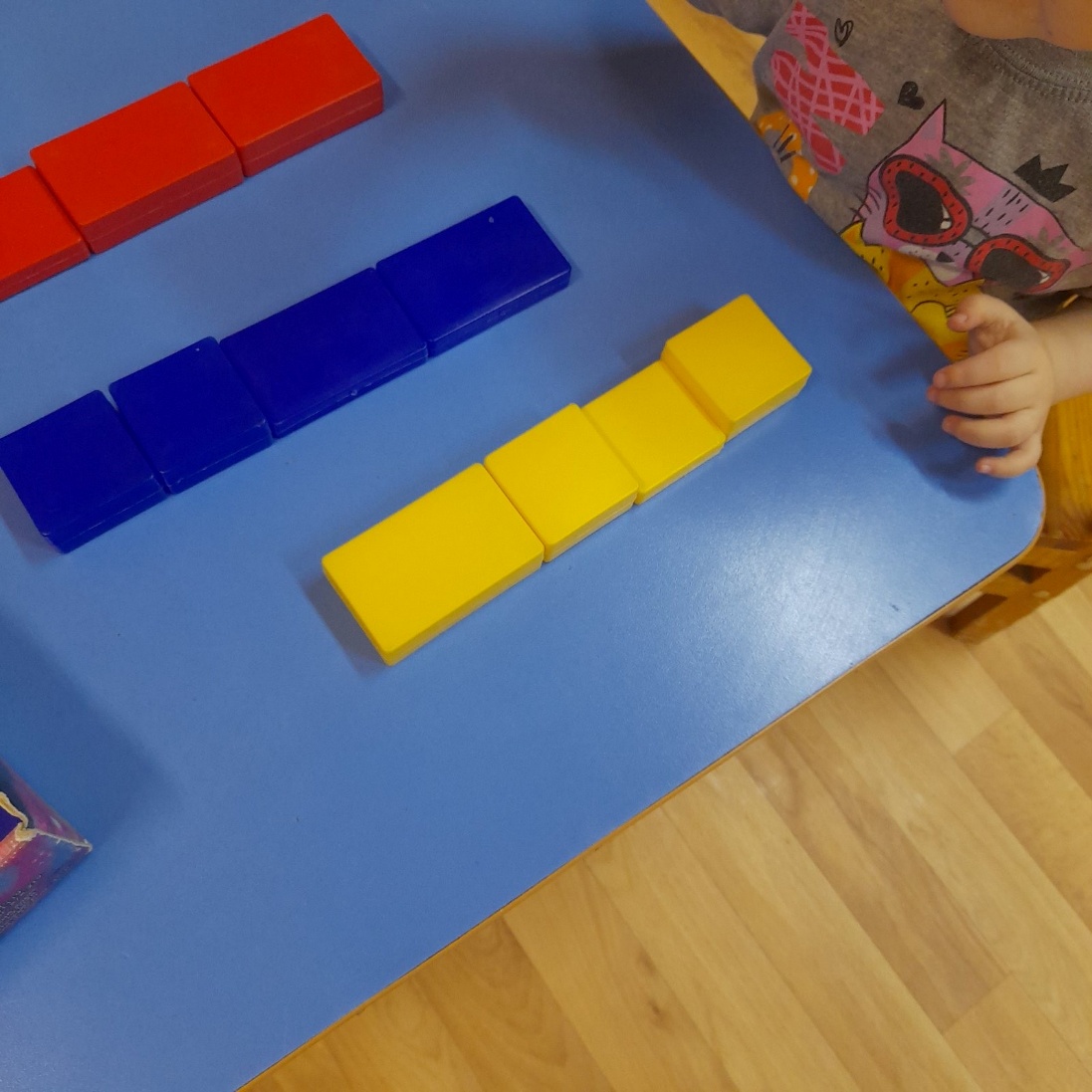 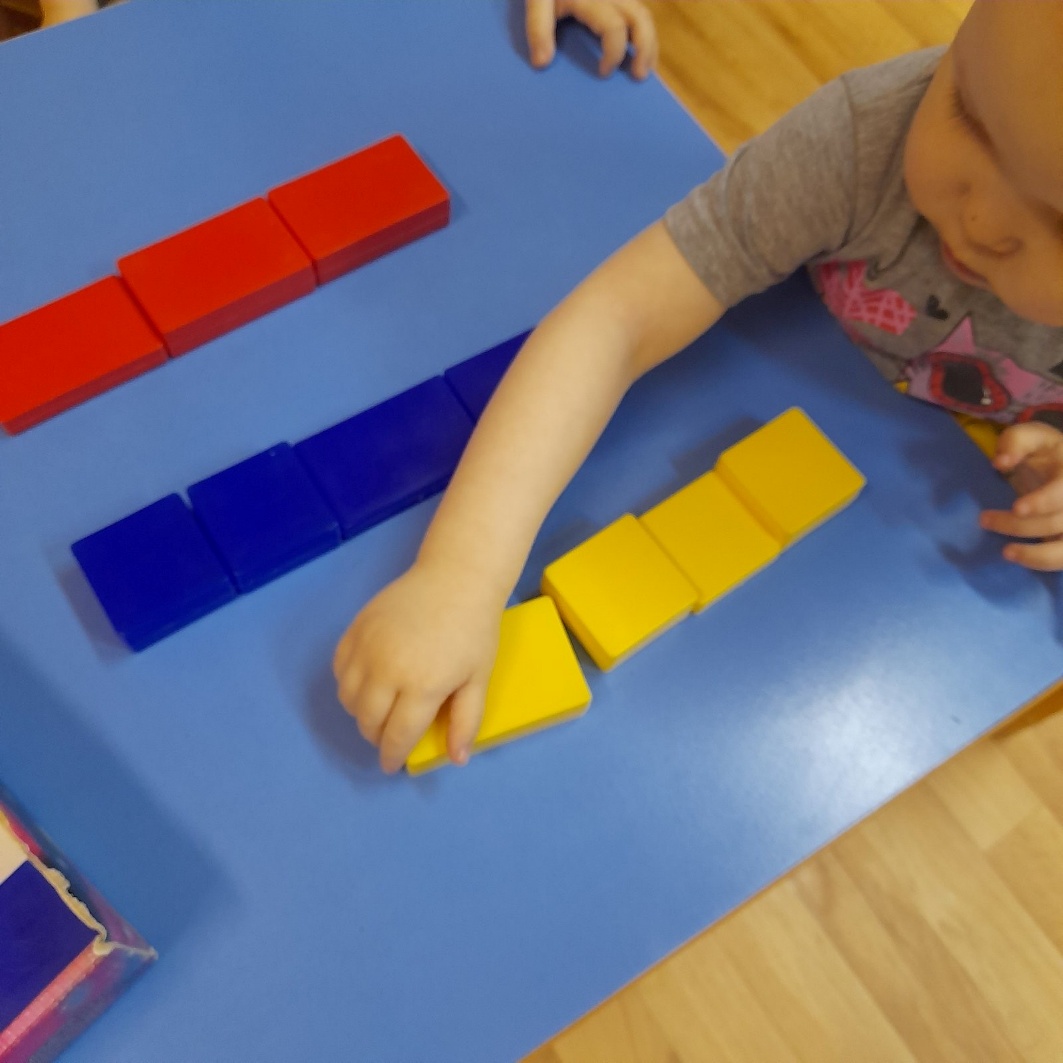 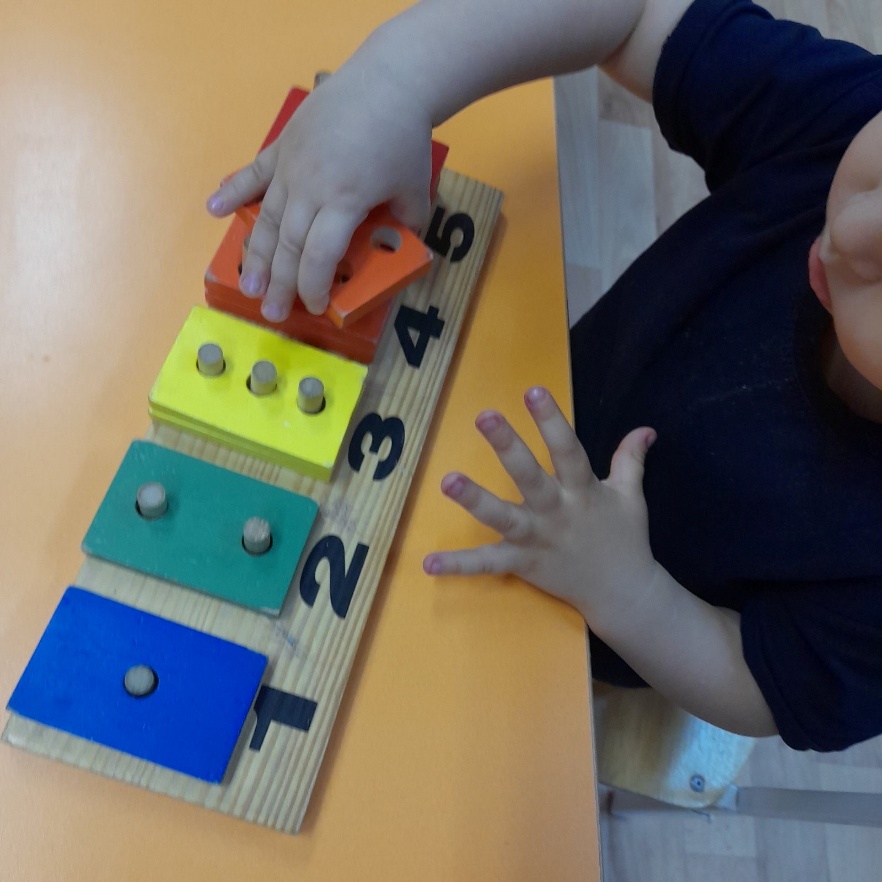 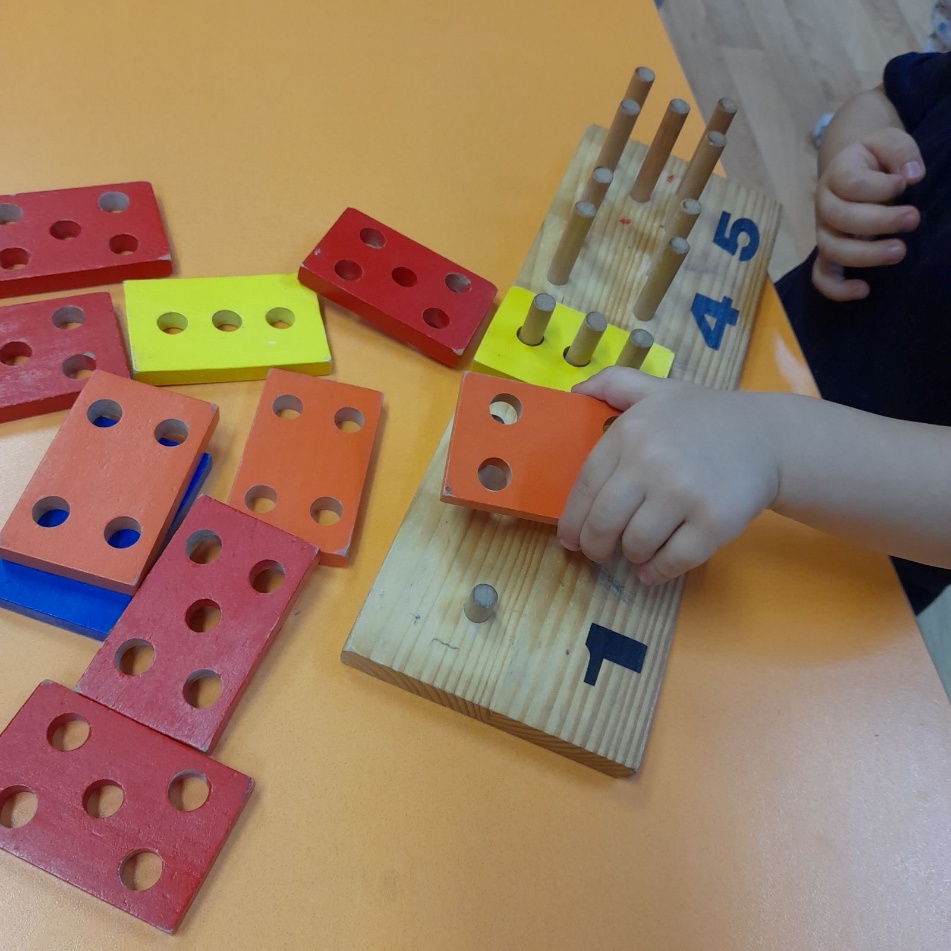 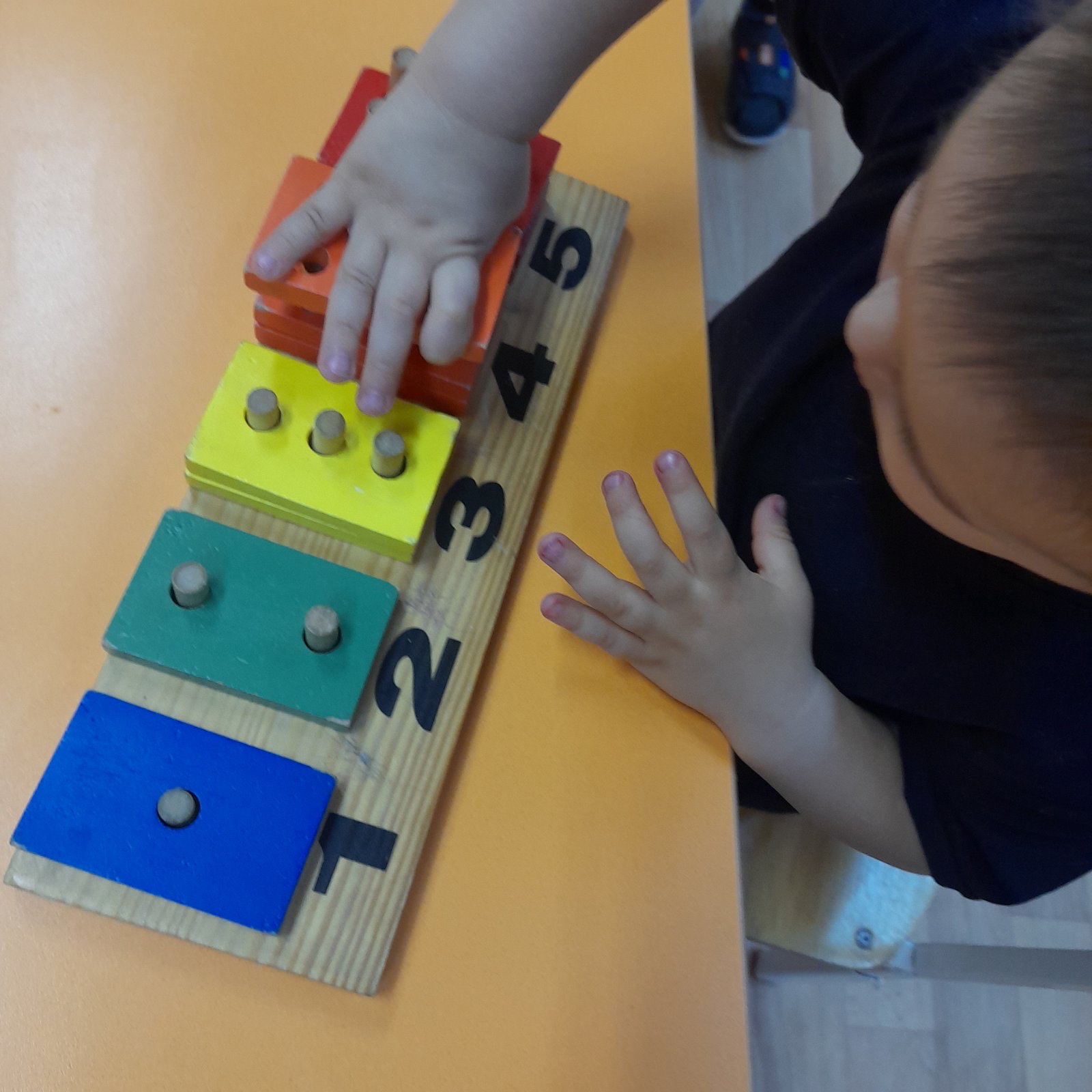 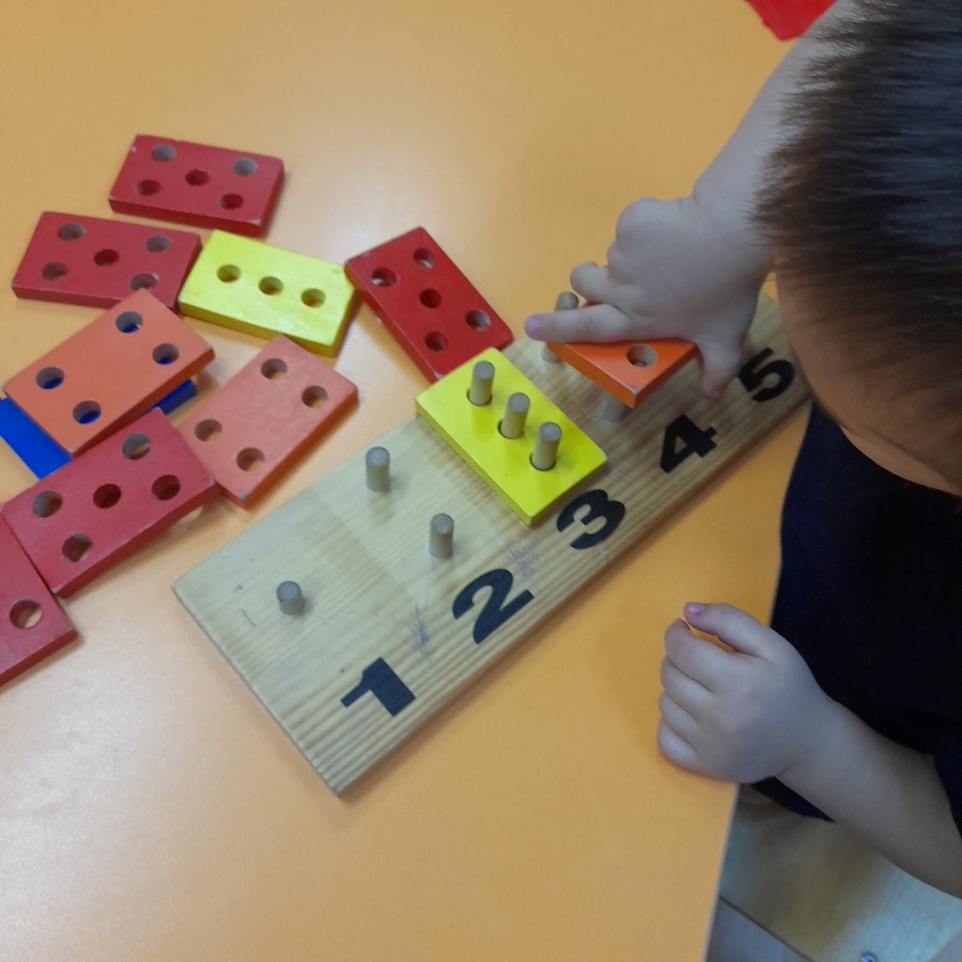 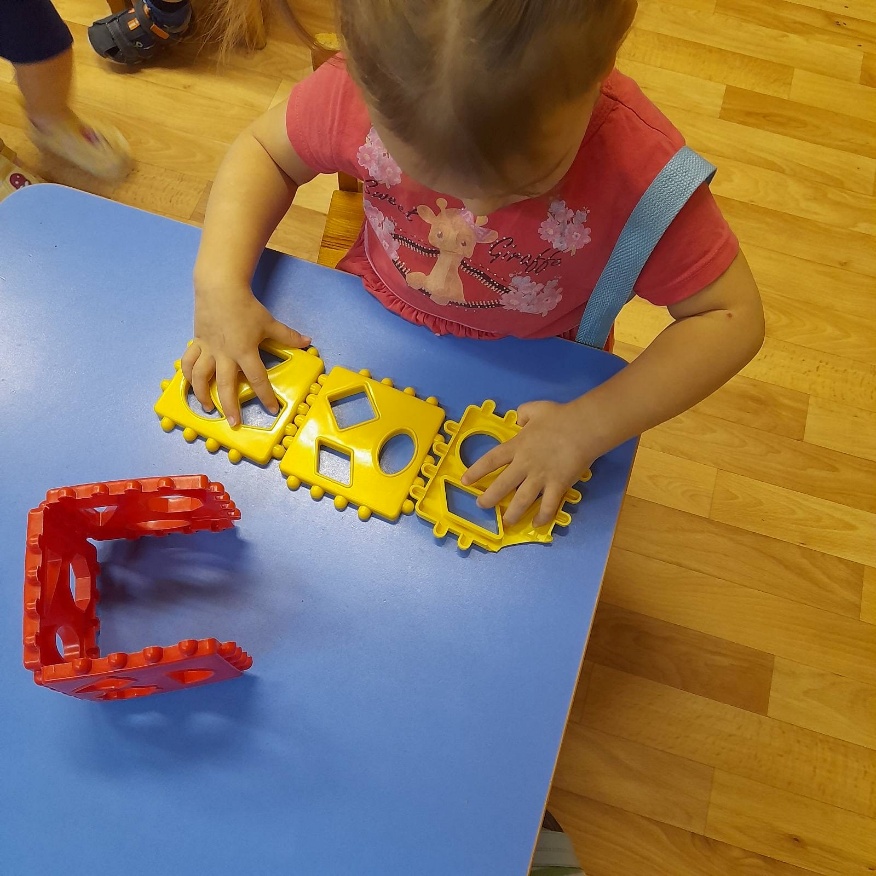 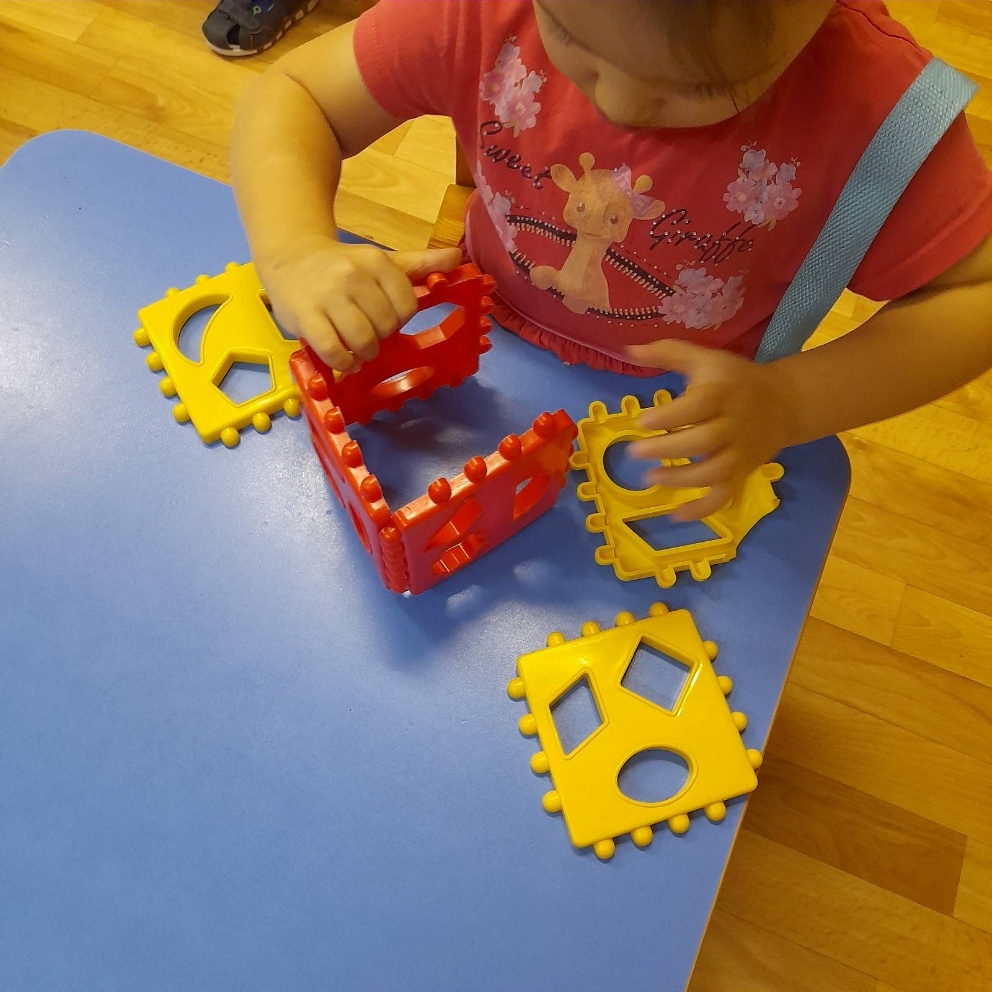 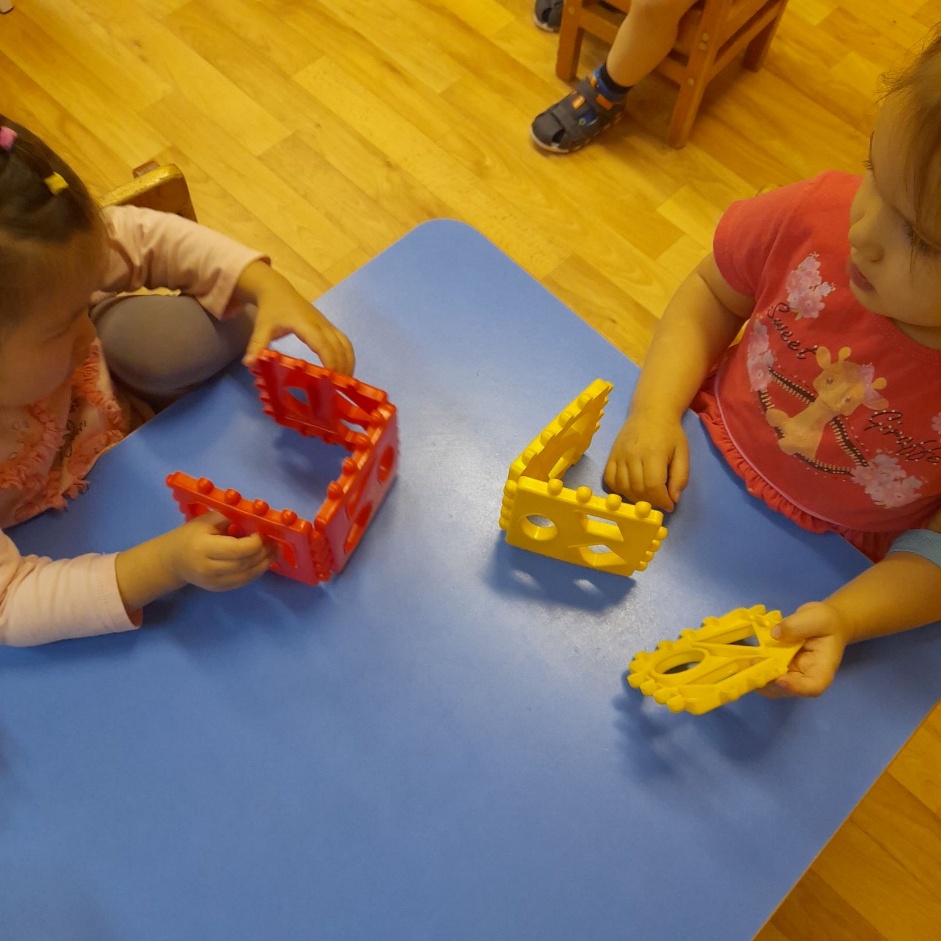 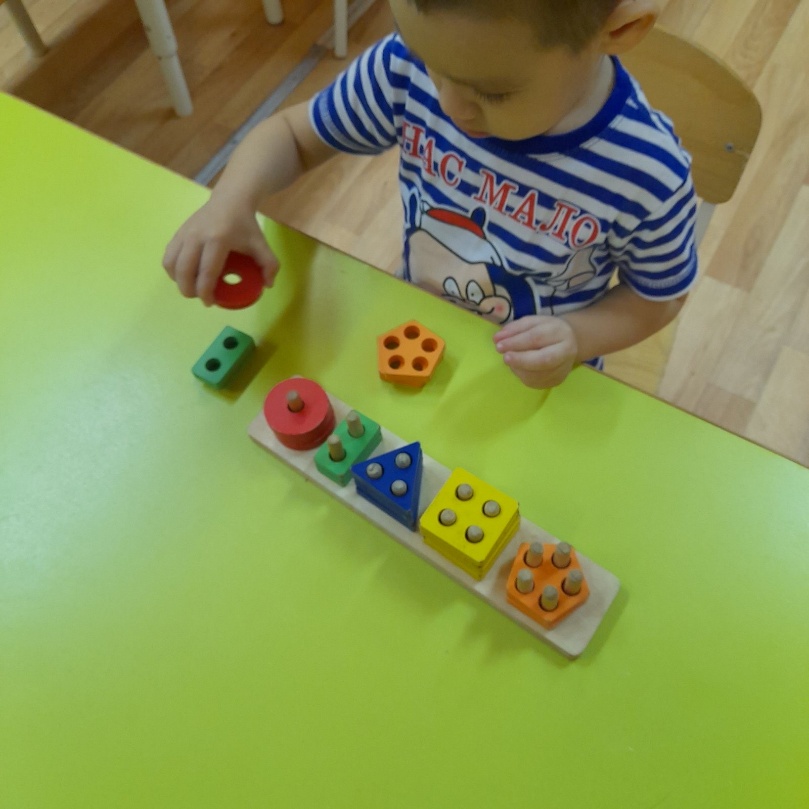 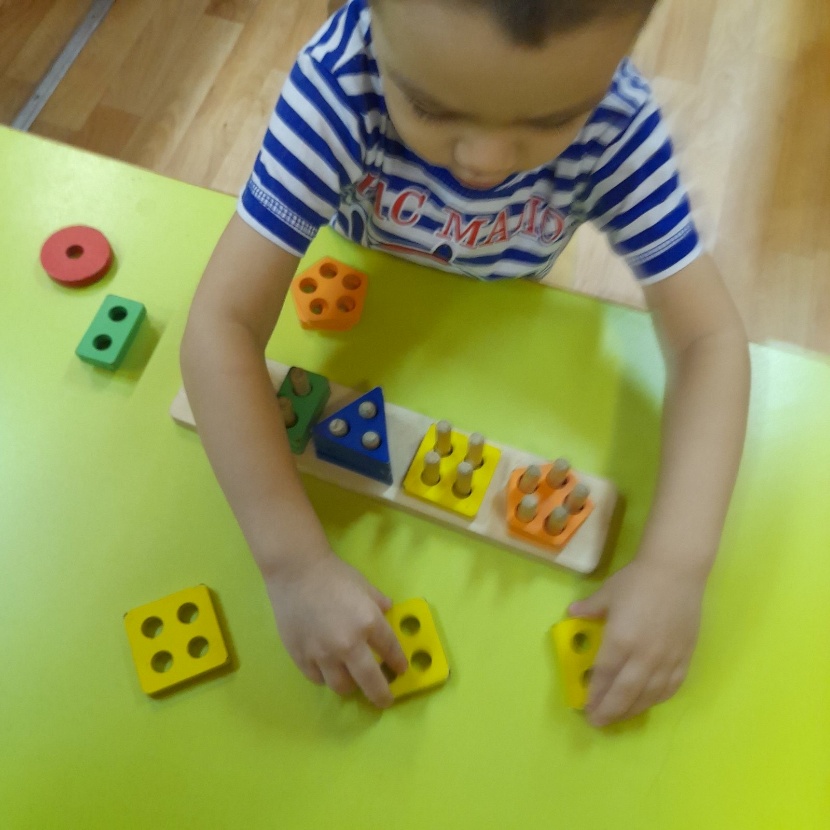 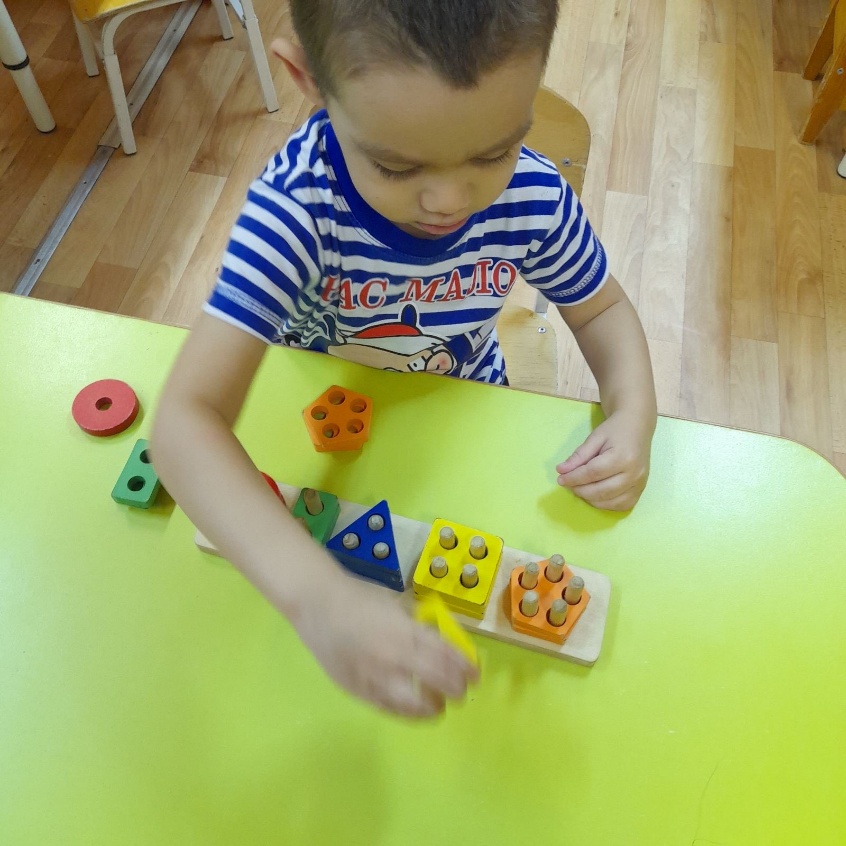 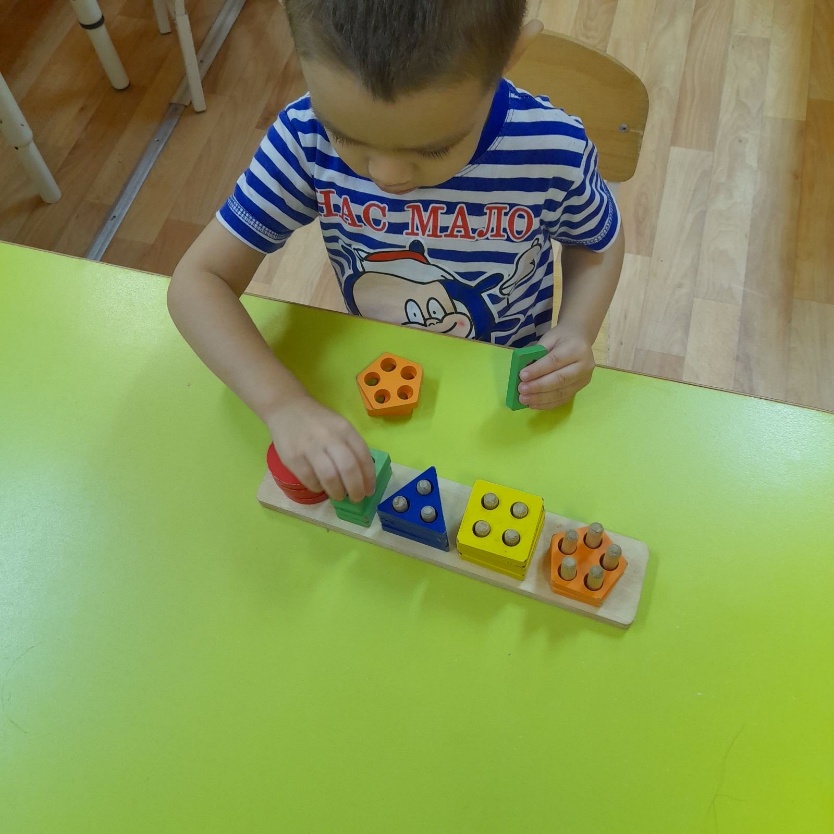 Рисование — одно из любимых занятий детей, дающее большой простор для проявления их творческой активности.
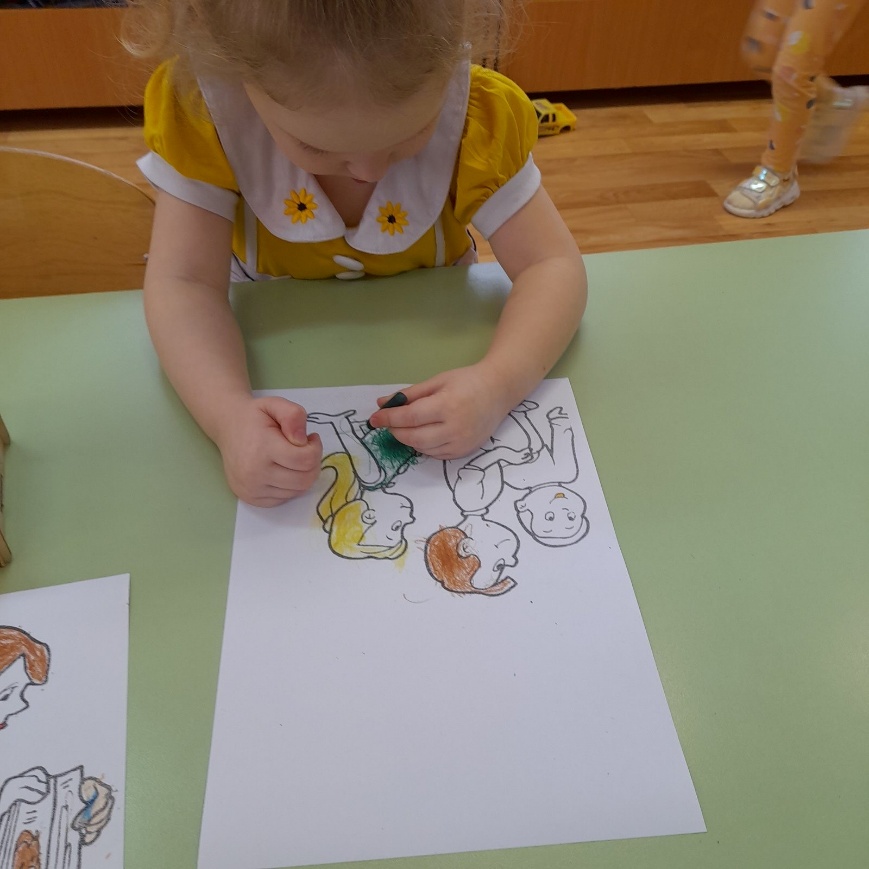 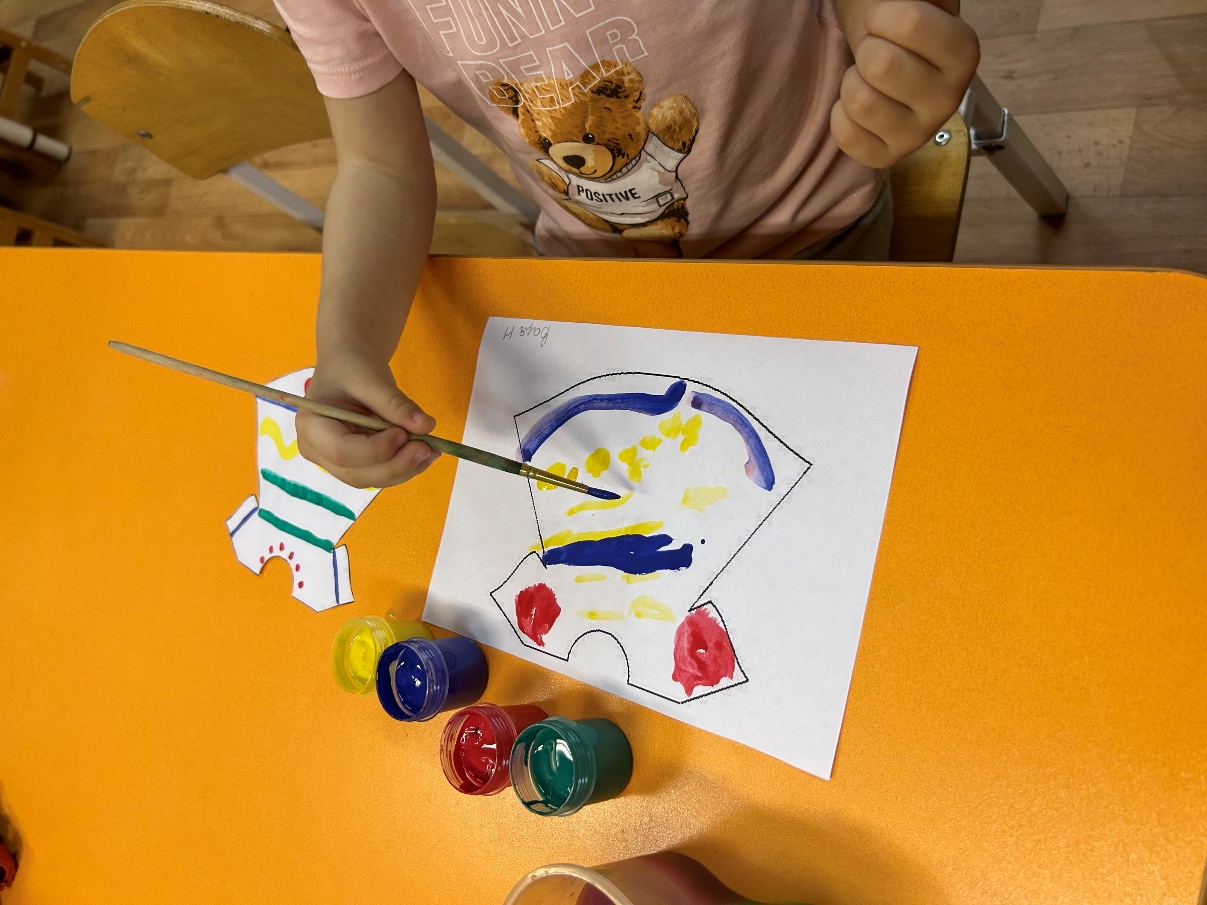 Нетрадиционная техника рисования.
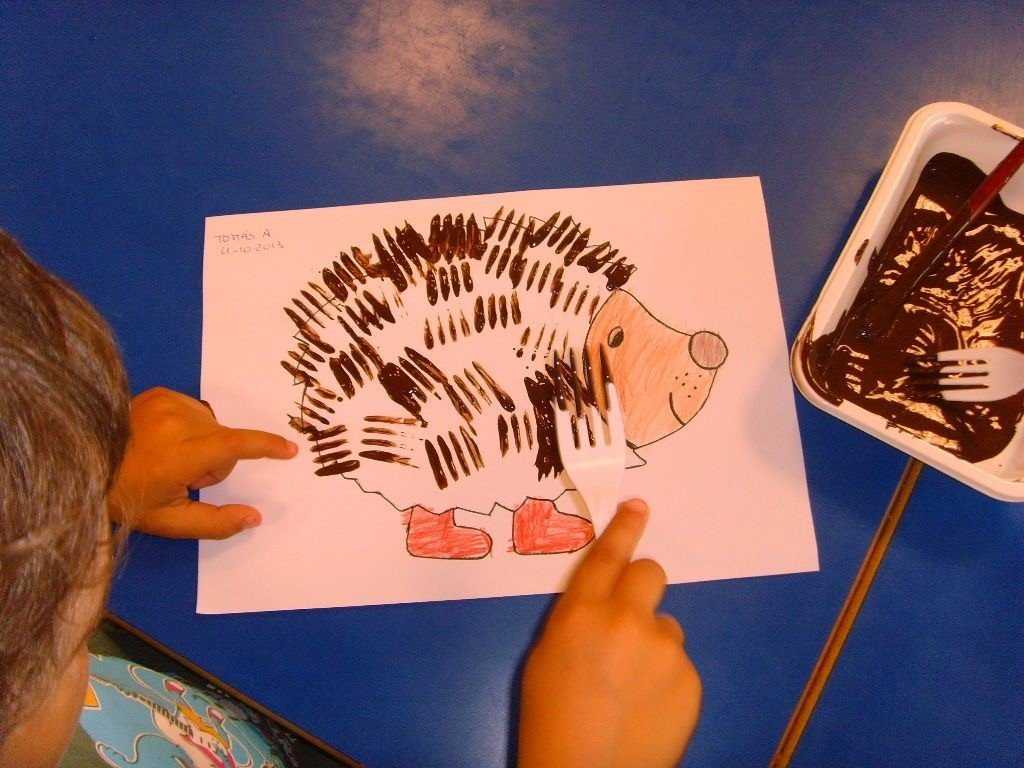 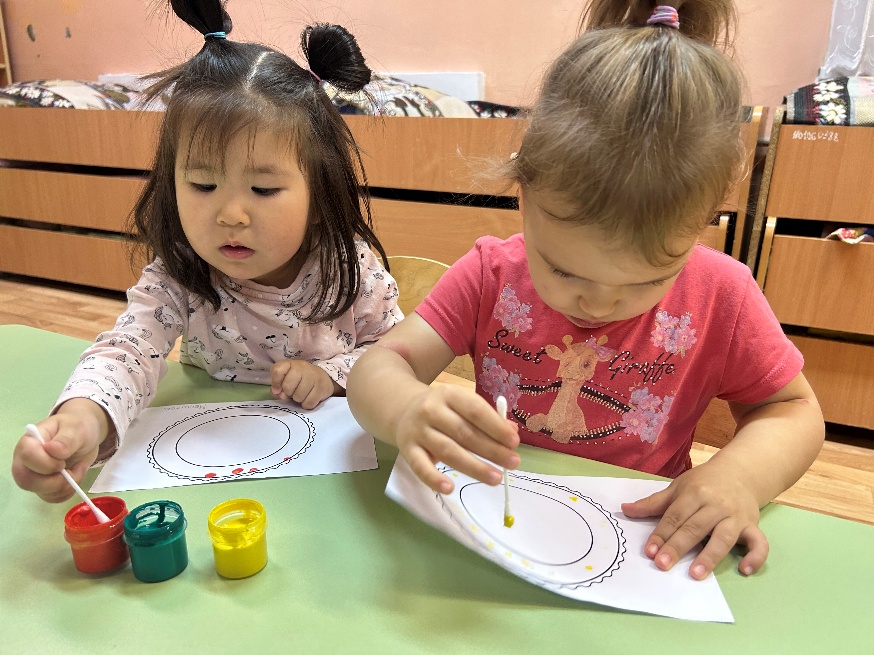 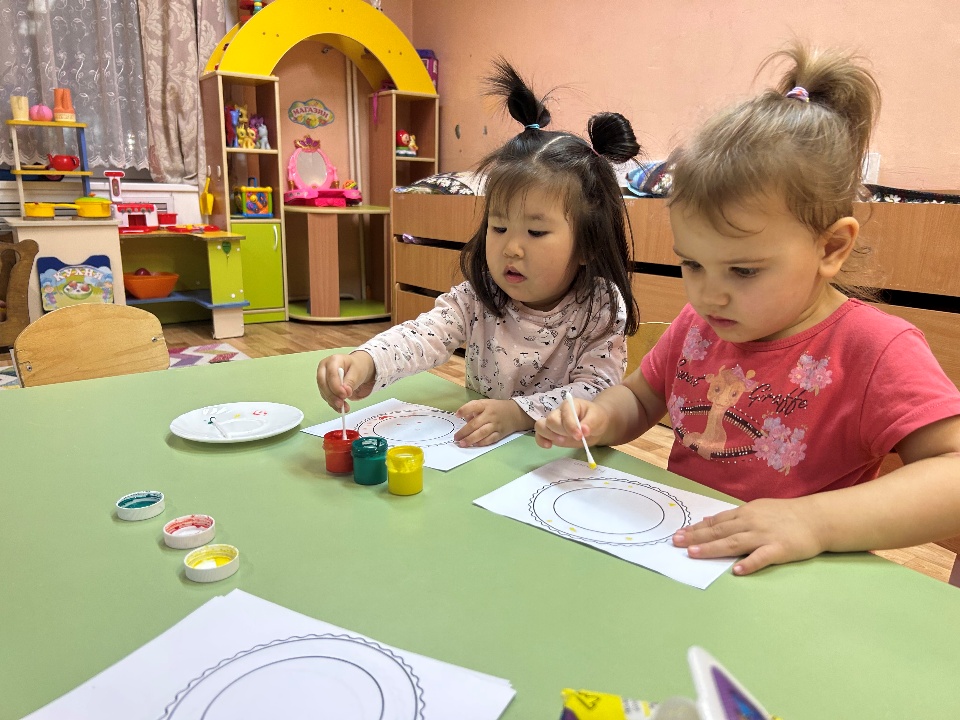 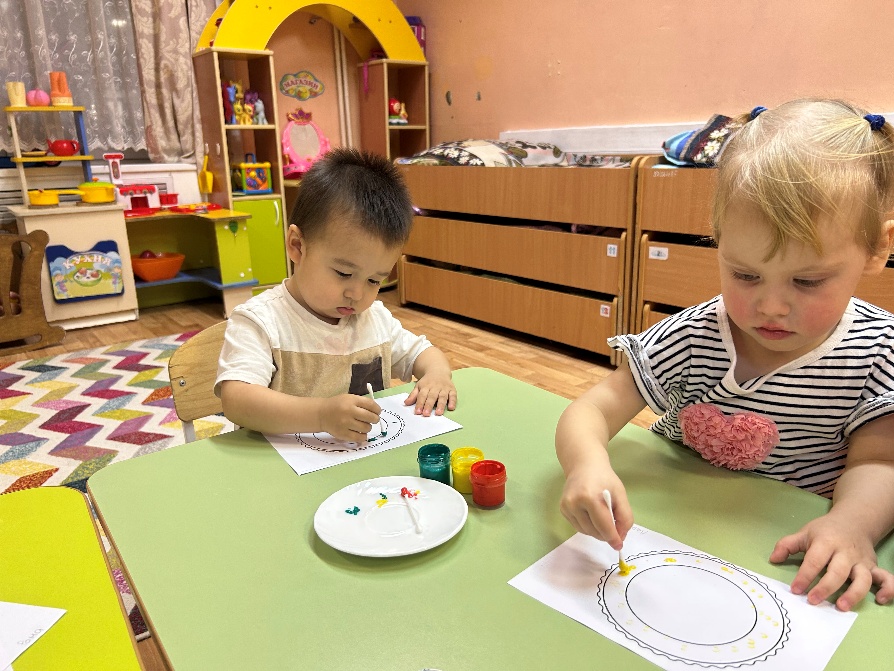 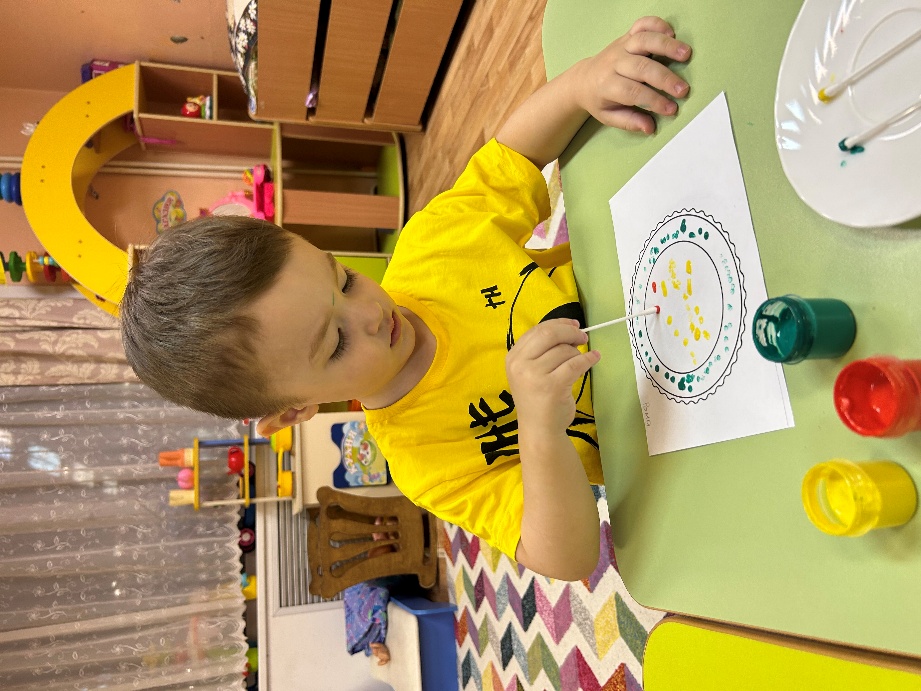 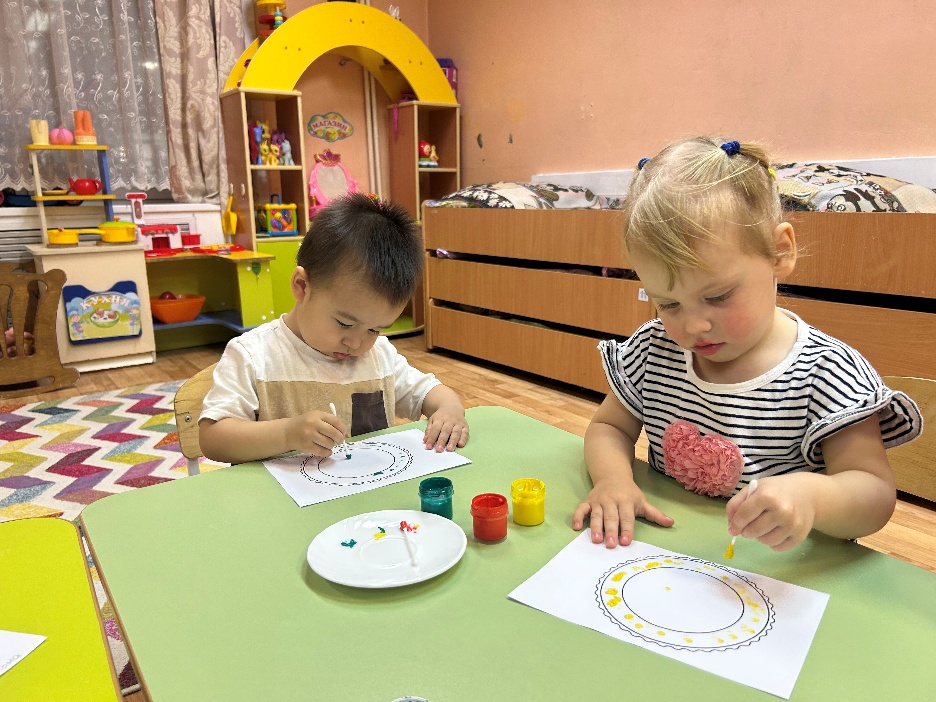 Конструирование
– в этом виде продуктивной деятельности ребёнок имеет неограниченную возможность придумывать и создавать свои постройки, конструкции, проявляет любознательность, сообразительность, смекалку и творчество.
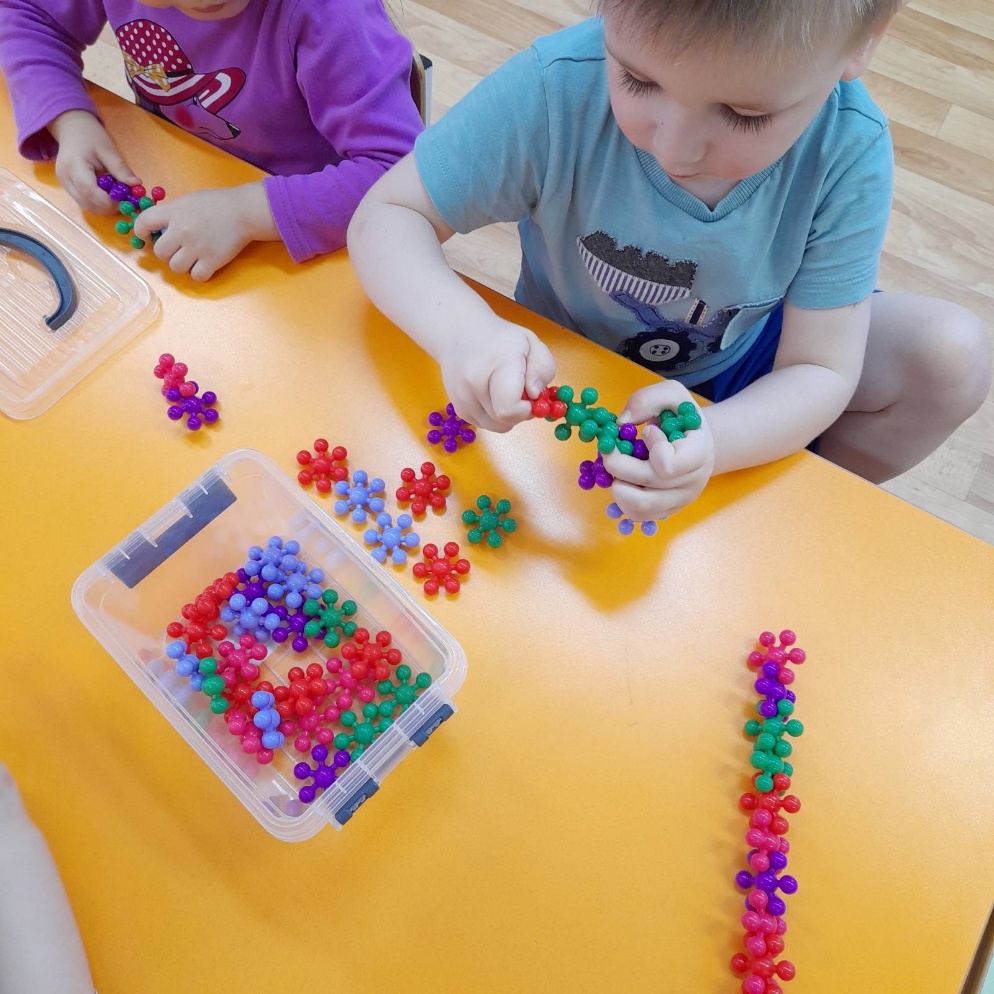 Крупная мозаика
Конструктор
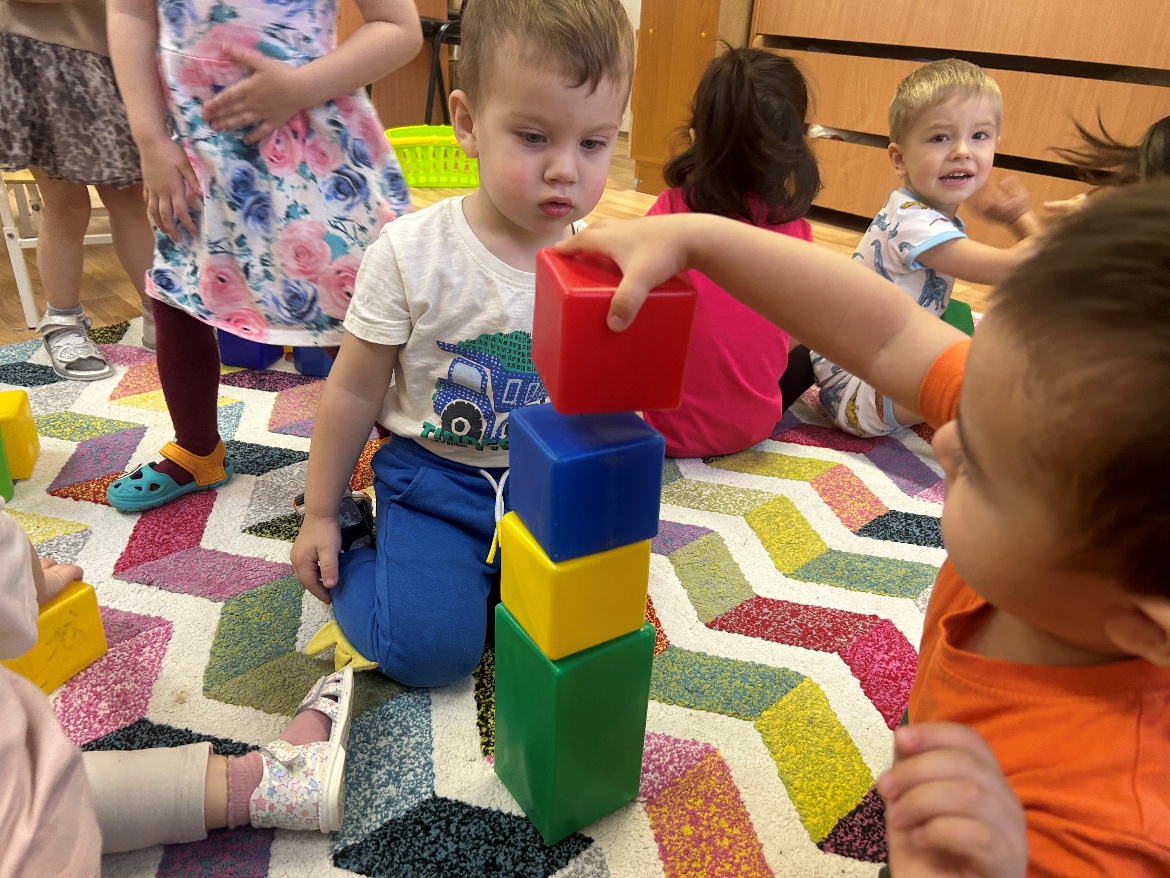 Конструктор Лего
Крупный строительный материал
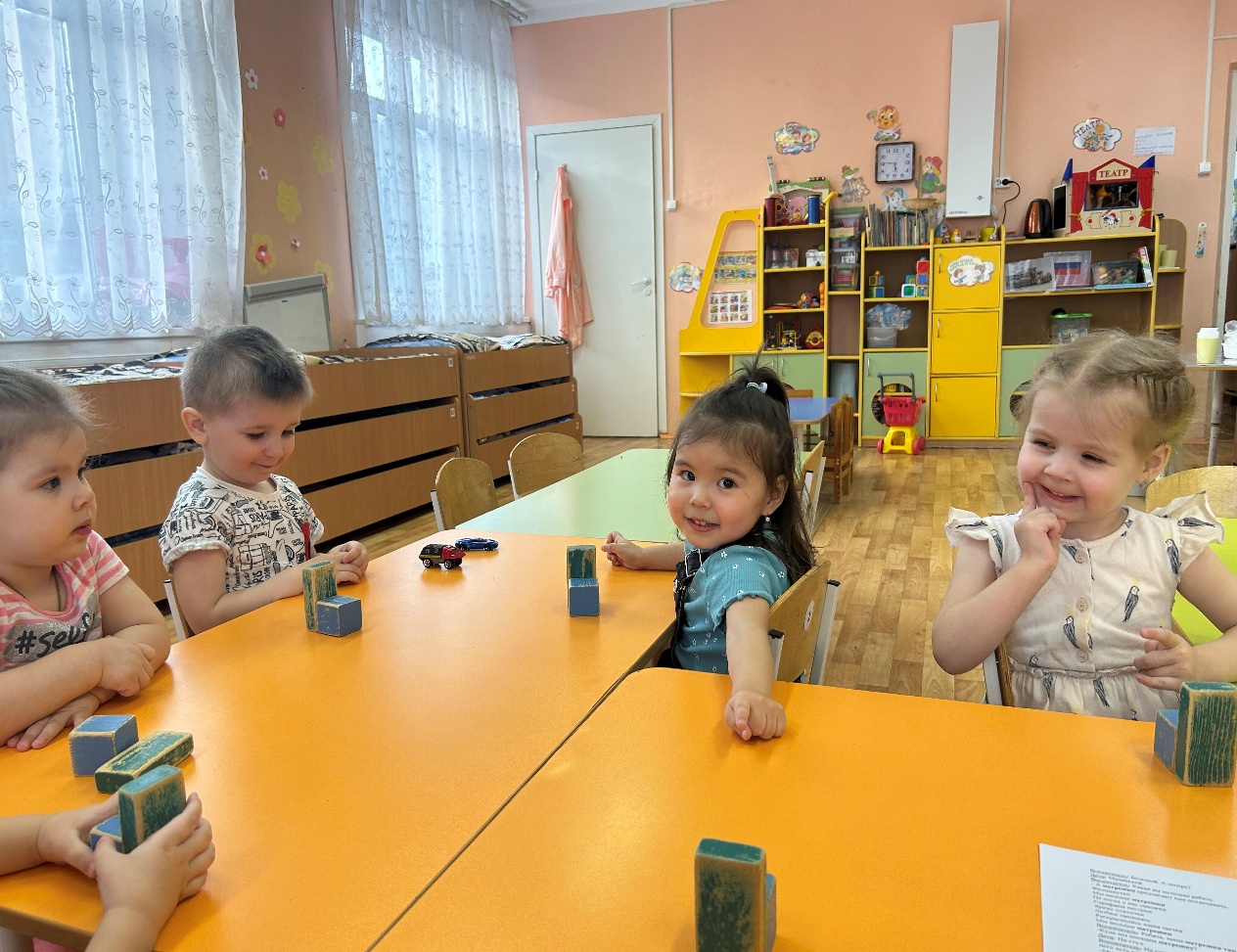 Мелкий строительный материал(дерево)
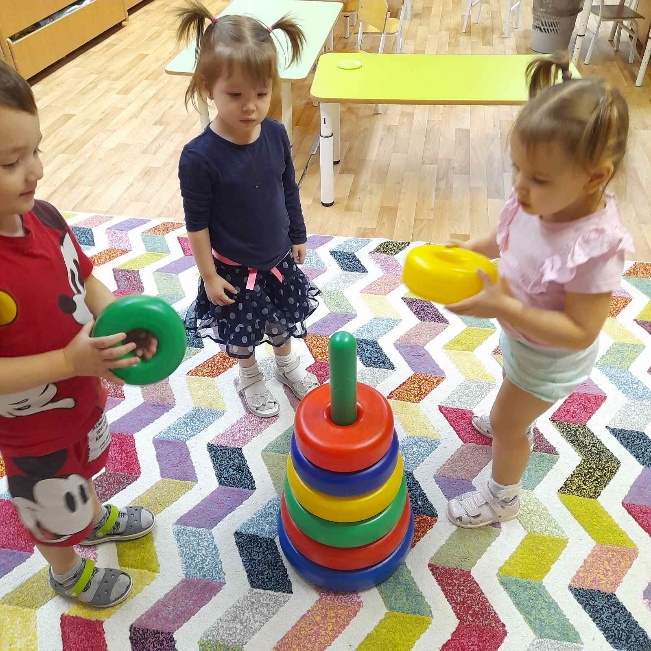 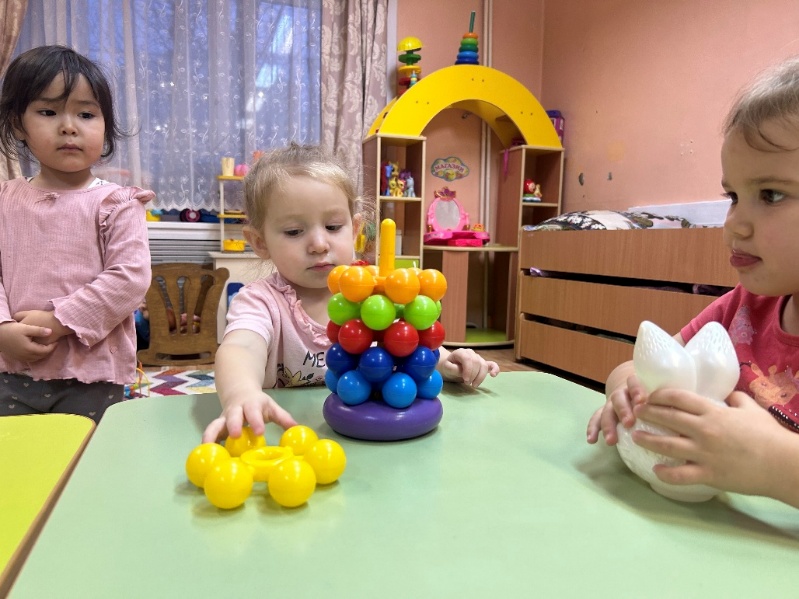 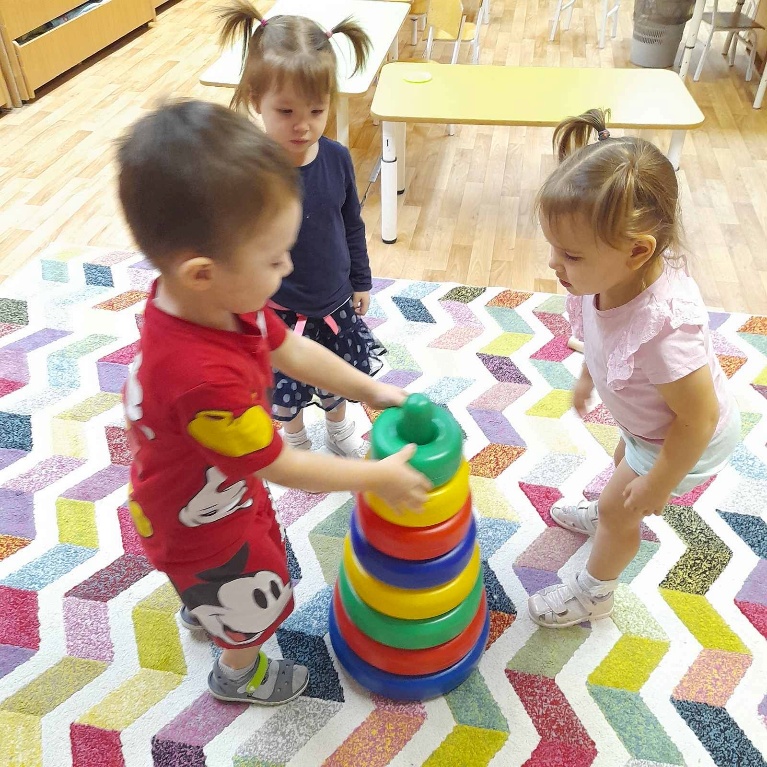 Аппликация — один из самых простых и эффективных способов работы с бумагой.
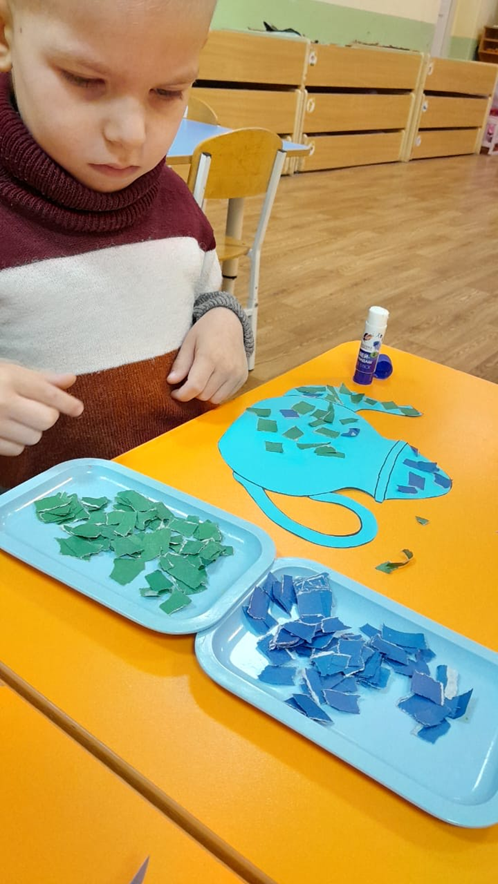 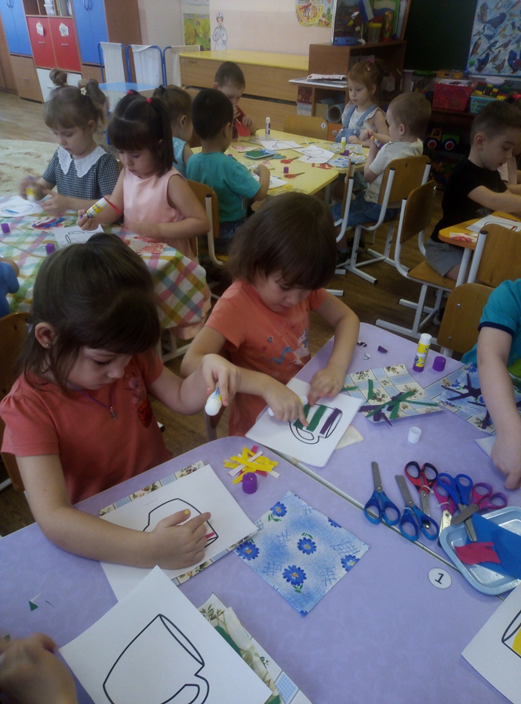 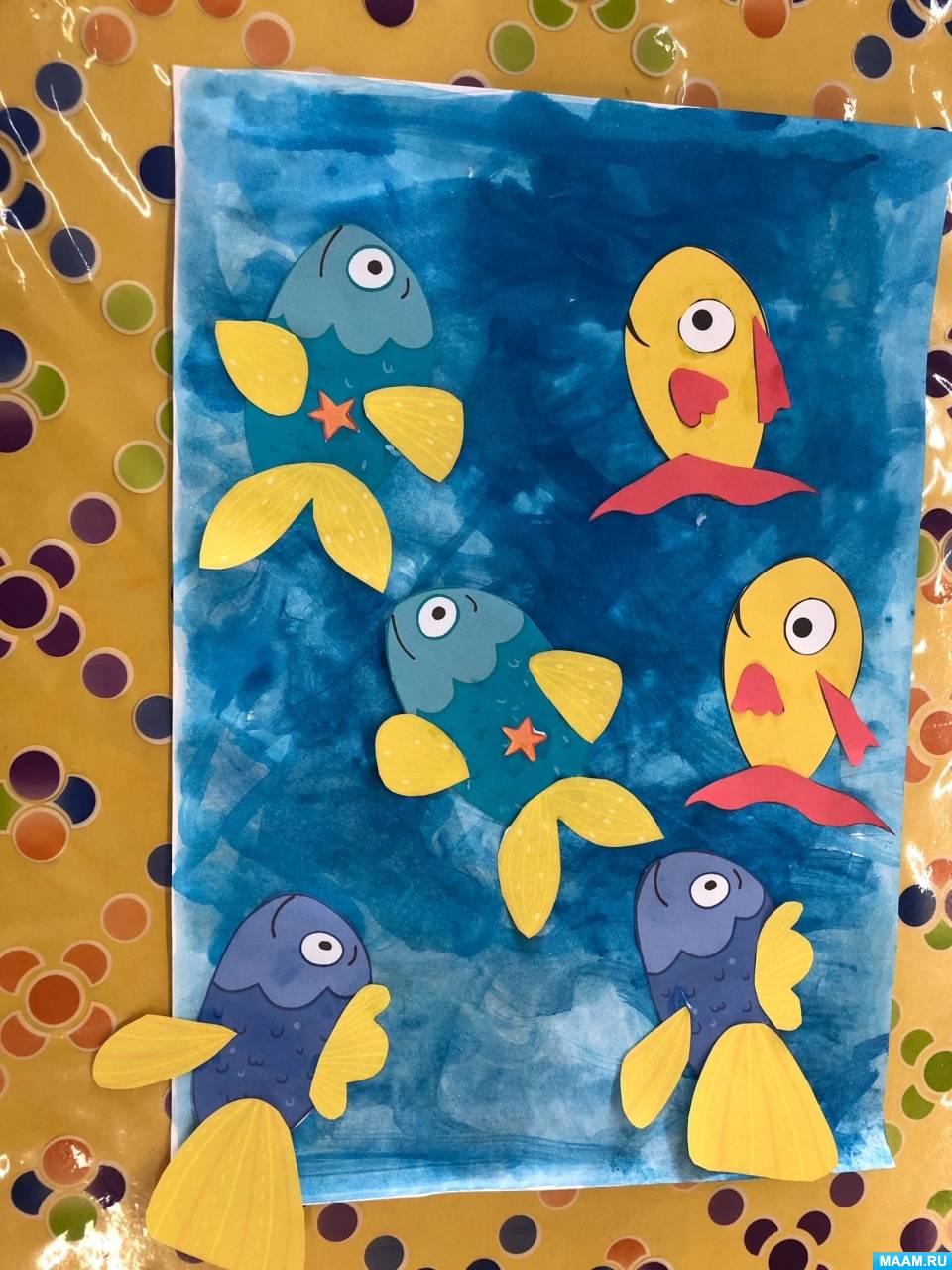 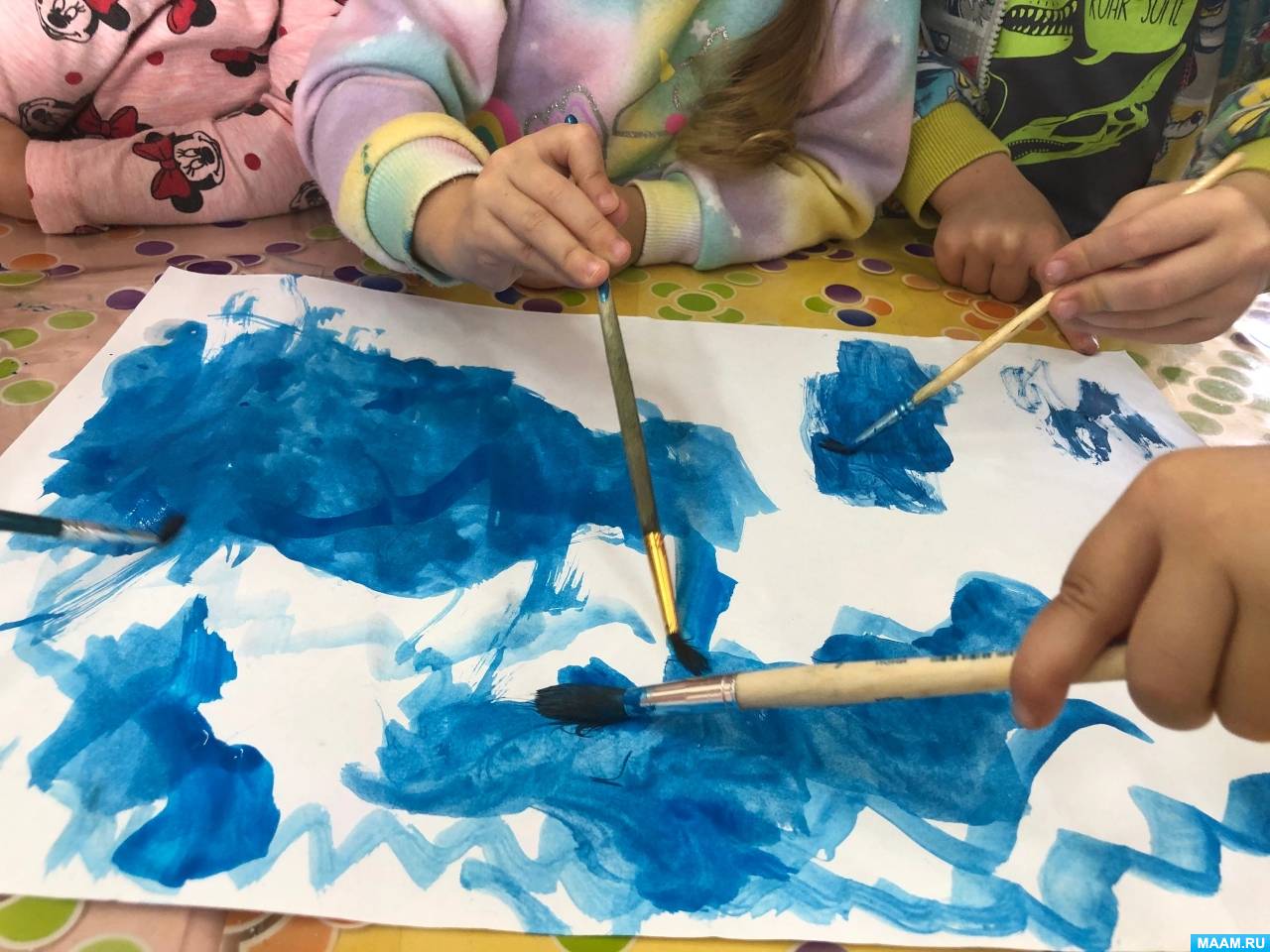 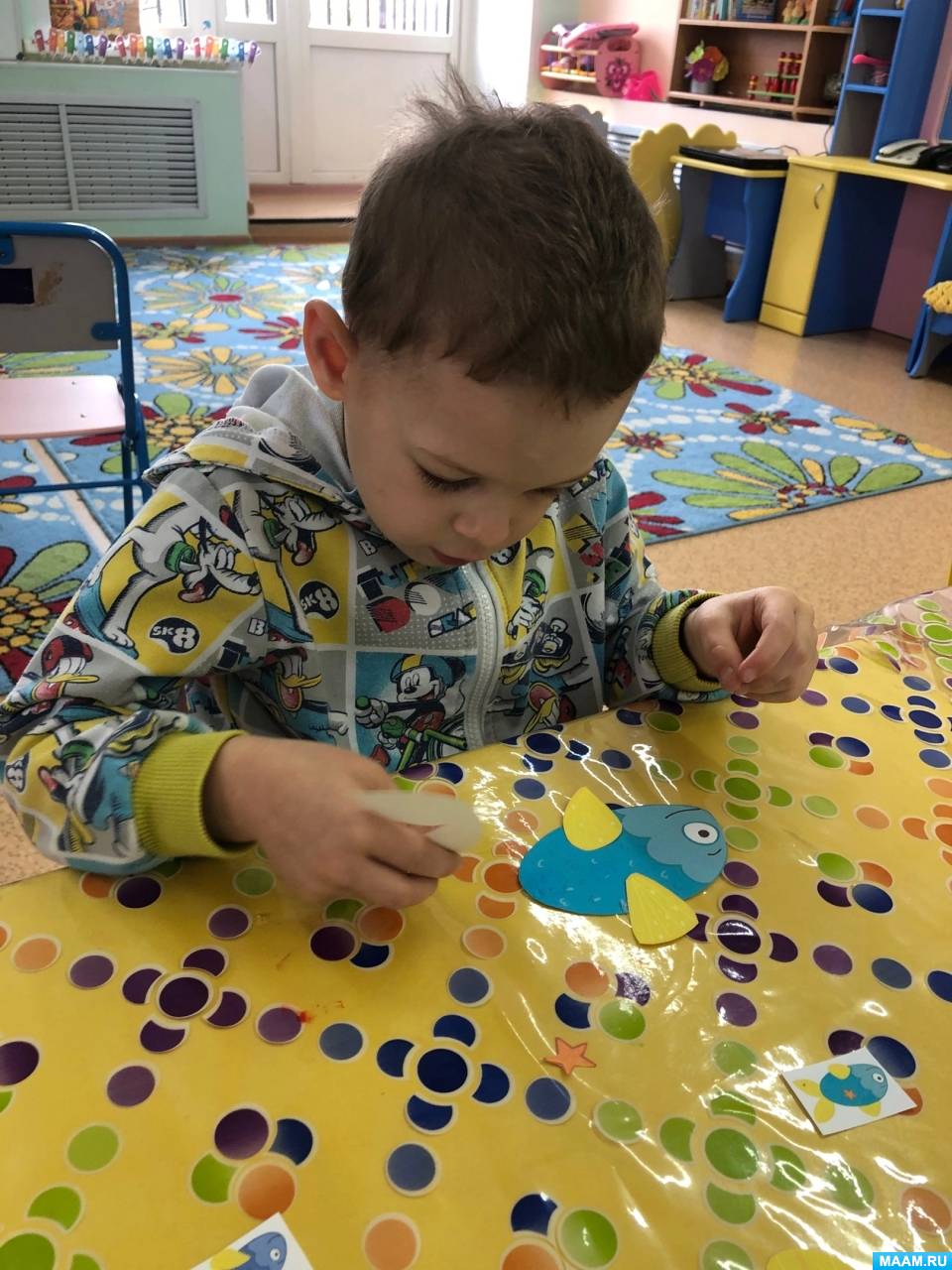 С первых занятий приучали детей соблюдать правила аккуратности:
•	не набирать на кисть слишком много клея
•	после намазывания ставить кисть на подставку
•	намазывать формы только на клеёнке
•	при наклеивании прижимать фигуру тряпочкой
Чтобы работа доставляла детям удовольствие и оказывала положительное воздействие на их воспитание и развитие, мы придумывали занимательную форму выполнения задания, использовала игровые приёмы: игровые действия (собрать в корзину яблоки, найти спрятанную игрушку, поймай рыбку, составь красивую кружку для мамы и др.).
Лепка – самый осязаемый вид продуктивной деятельности.
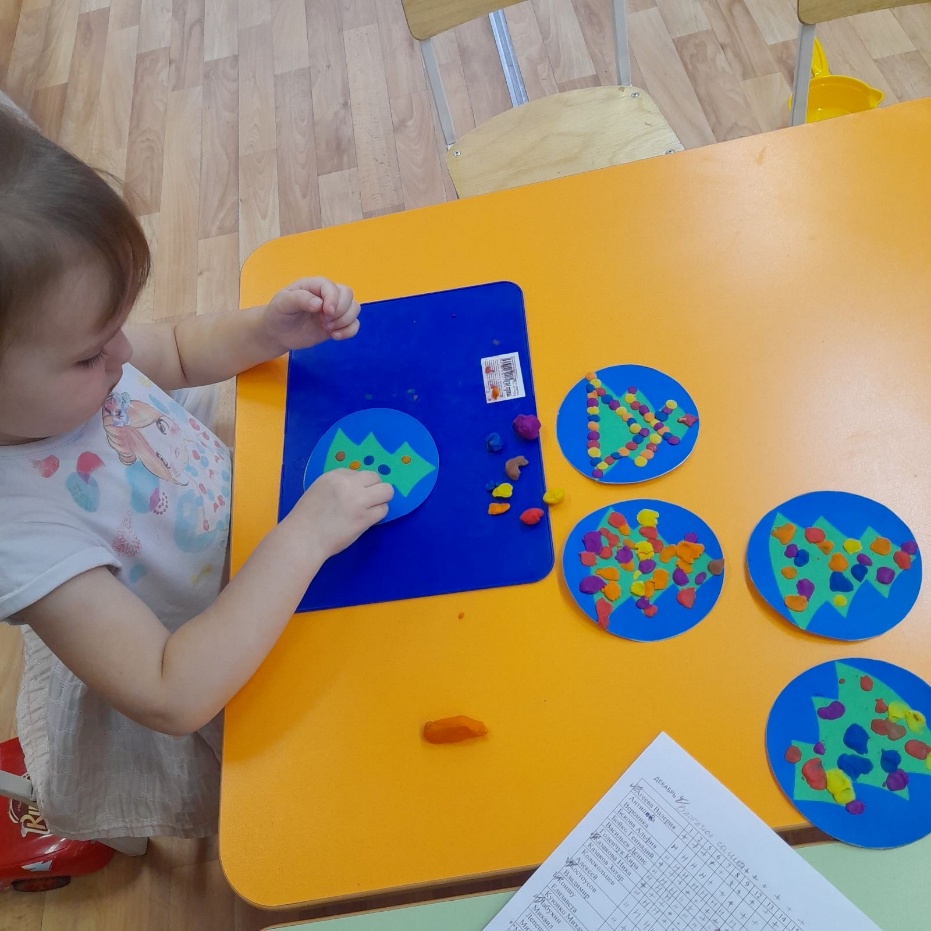 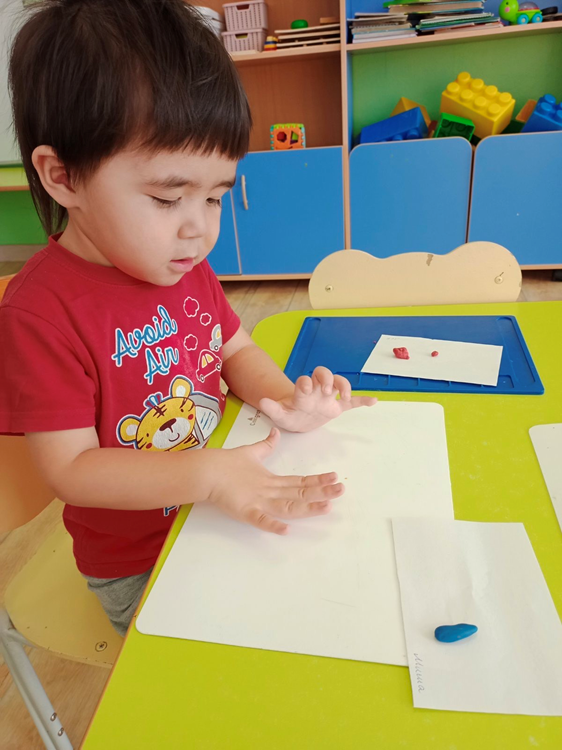 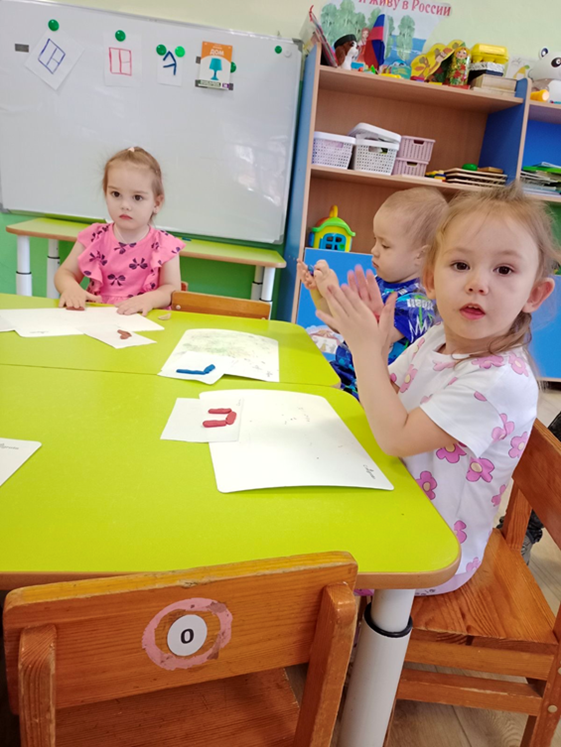 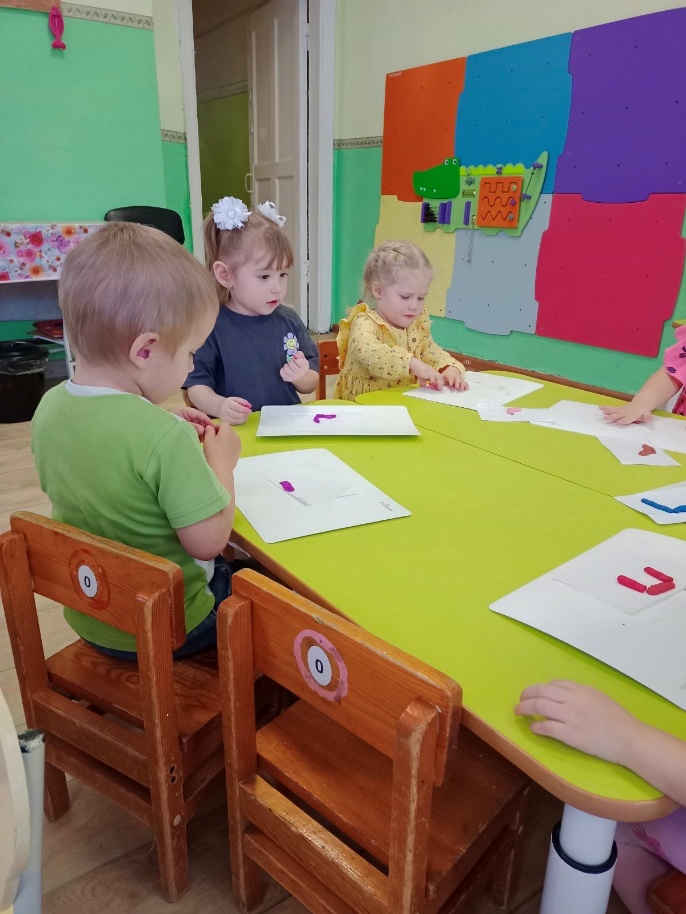 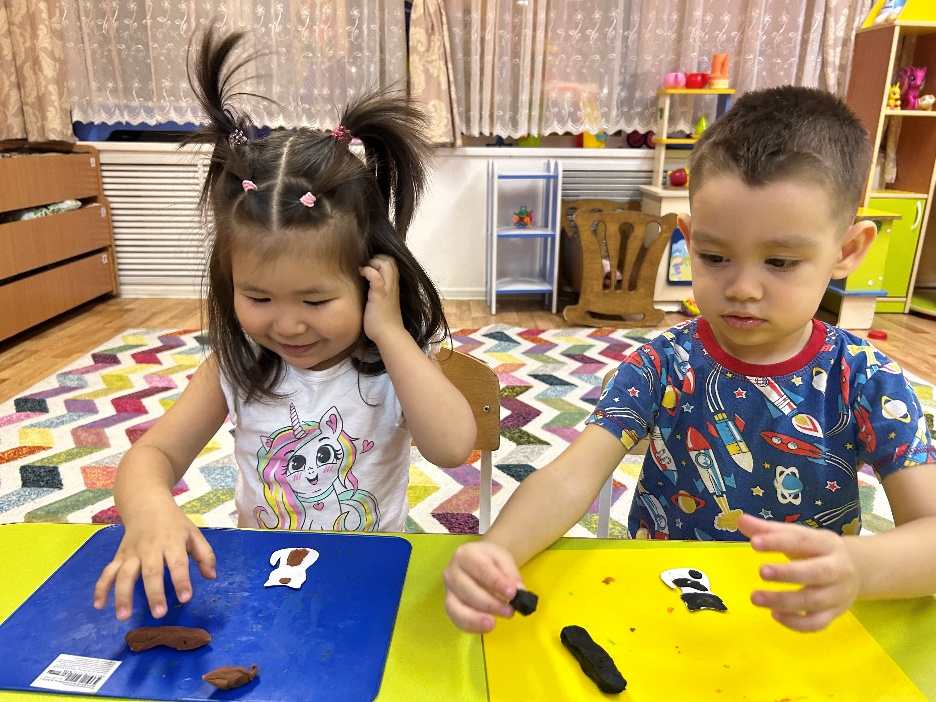 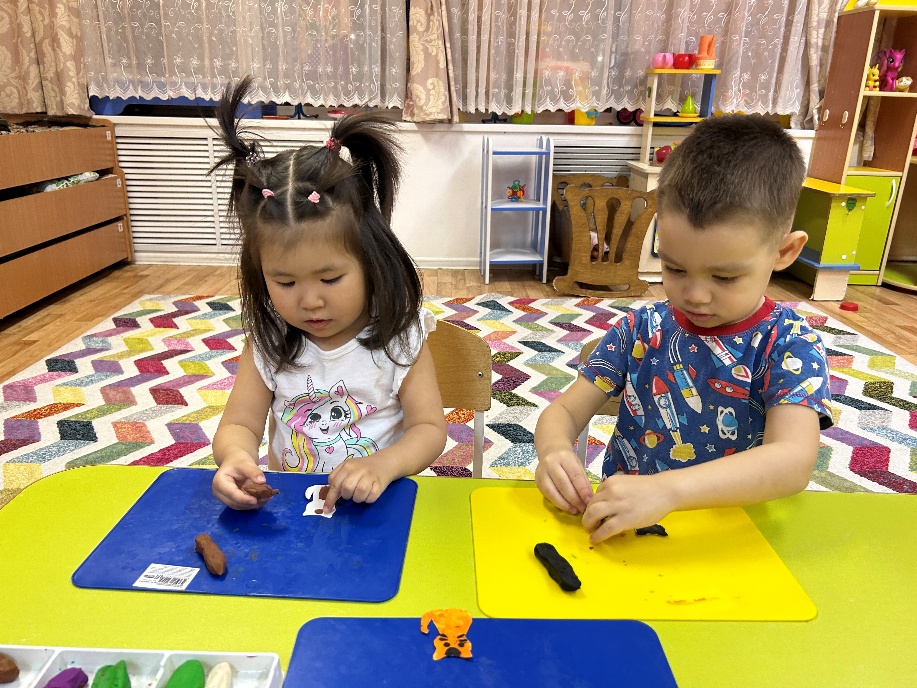 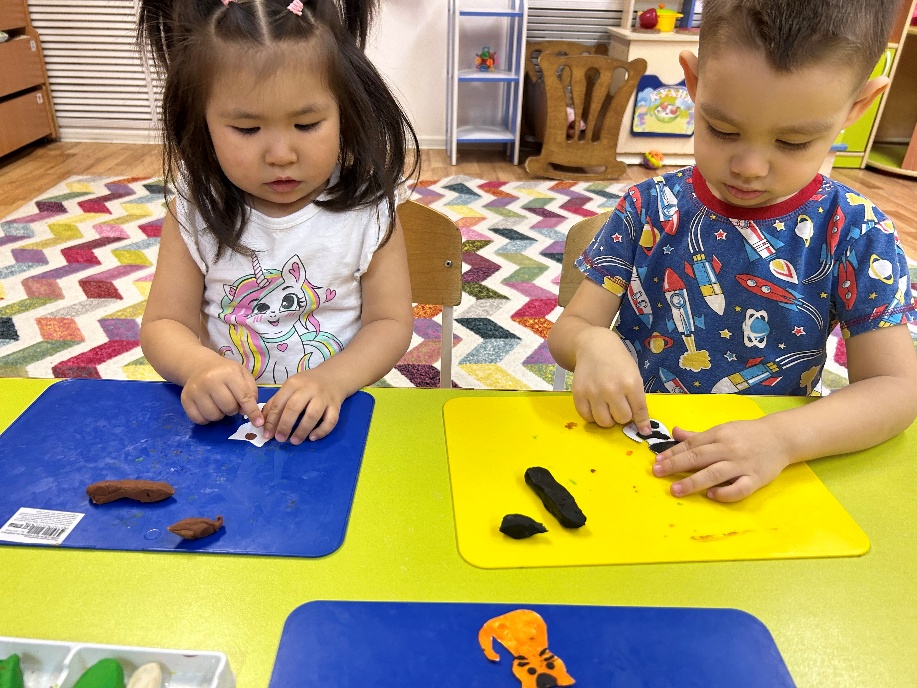 Работа с родителями.
фото
Фото консультаций
фото
Вывод.
Подводя итоги работы, направленной на развитие художественно – творческих способностей детей младшего дошкольного возраста при организации вечернего отрезка времени, можно отметить, что у детей повысился не только уровень художественных способностей, но и стал очевиден личностный рост каждого воспитанника, что подтверждают позитивные результаты проделанной работы
- дети приобрели ценный опыт творческого воплощения замыслов, опыт партнерских отношений, активного взаимодействия на основе изобразительной деятельности, стали раскрепощенные, инициативные, научились более свободно выражать свои мысли.
- дети научились помогать друг другу, выстраивать партнерские отношения с педагогом, это придало уверенности даже самым «зажатым» детям.
- дошкольники привыкли к терминам и понятиям, научились понимать их смысл.
Мы сделали вывод, что залогом успешного развития художественно-творческих способностей детей являются:
1.	Систематическая комплексная работа с использованием новых методик обучения изо деятельности, общения и взаимодействия с ребенком.
2.	Создание условий для свободной самостоятельной деятельности, развития представлений о многообразии окружающего мира, возможности для самовыражения.
3.	Взаимодействие и сотрудничество педагогов, воспитателей и родителей, единая позиция в понимании перспектив развития ребенка.
4.	Творческий рост педагогов, воспитание собственной креативности.
СПАСИБО ЗА ВНИМАНИЕ.